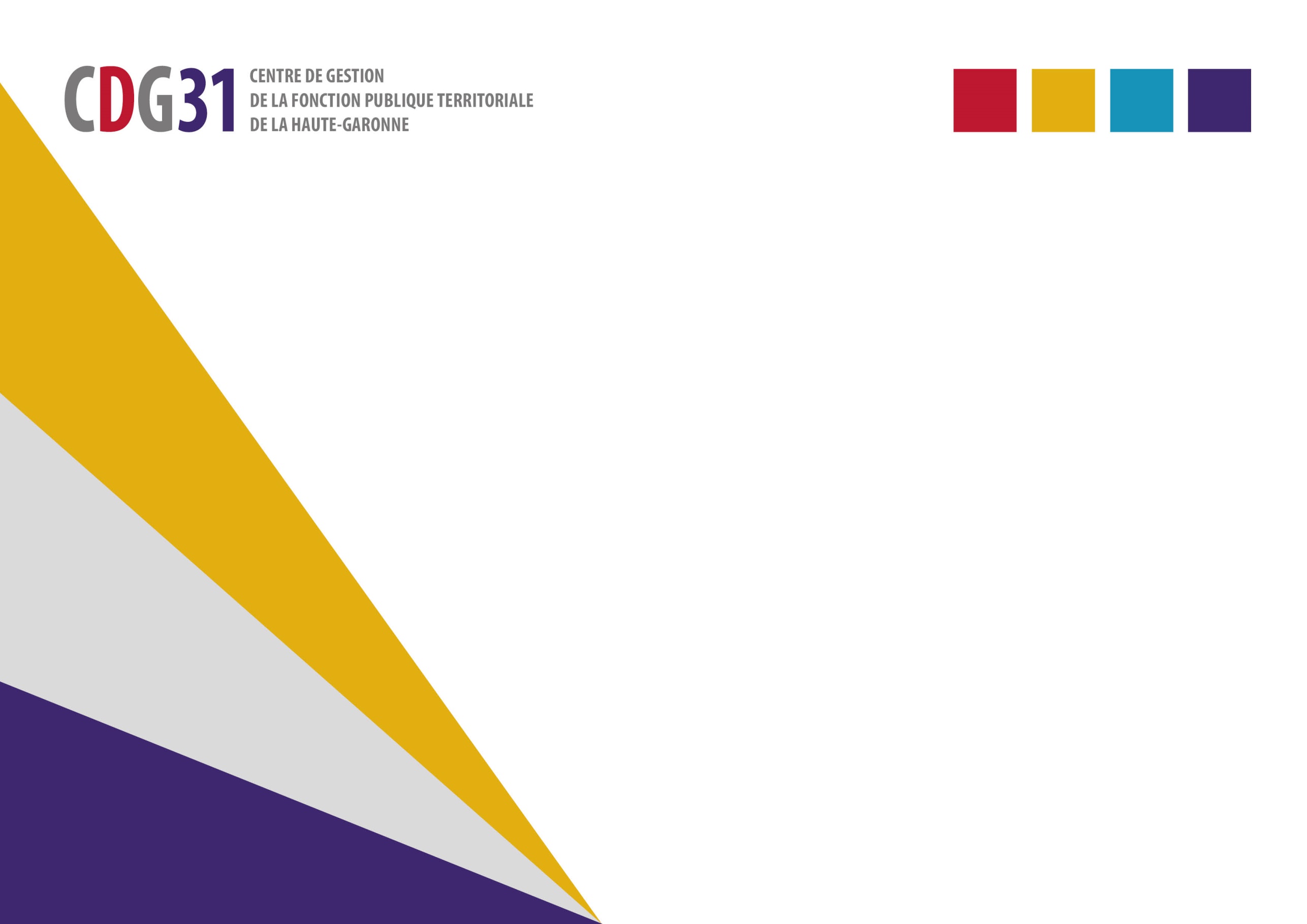 CONSEIL MEDICAL UNIQUE et protection sociale
Octobre 2023
Sommaire
Introduction
Composition du conseil médical
Fonctionnement du conseil médical
Les principaux cas de saisine de la formation restreinte
Les principaux cas de saisine de la formation plénière
2
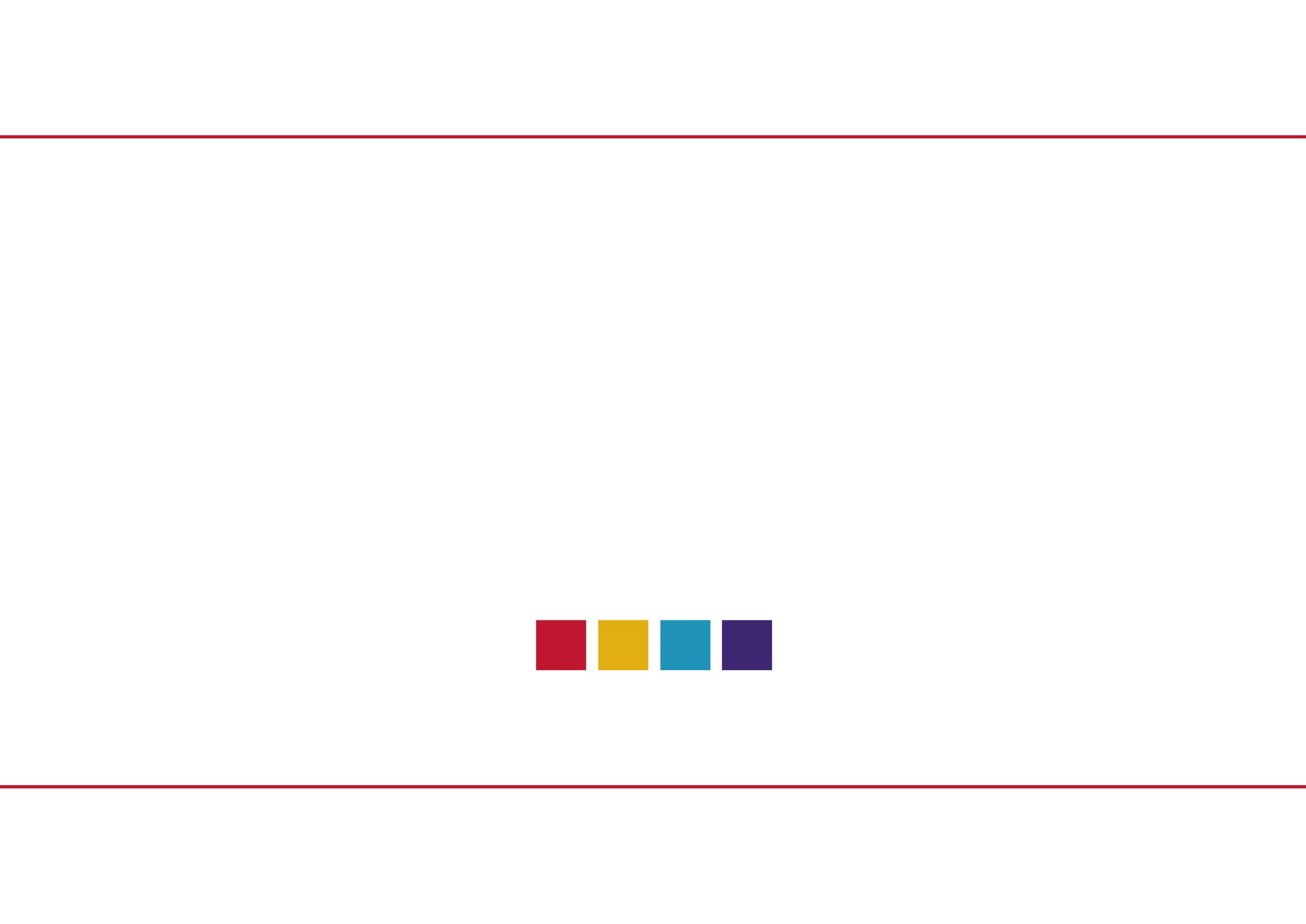 Introduction
3
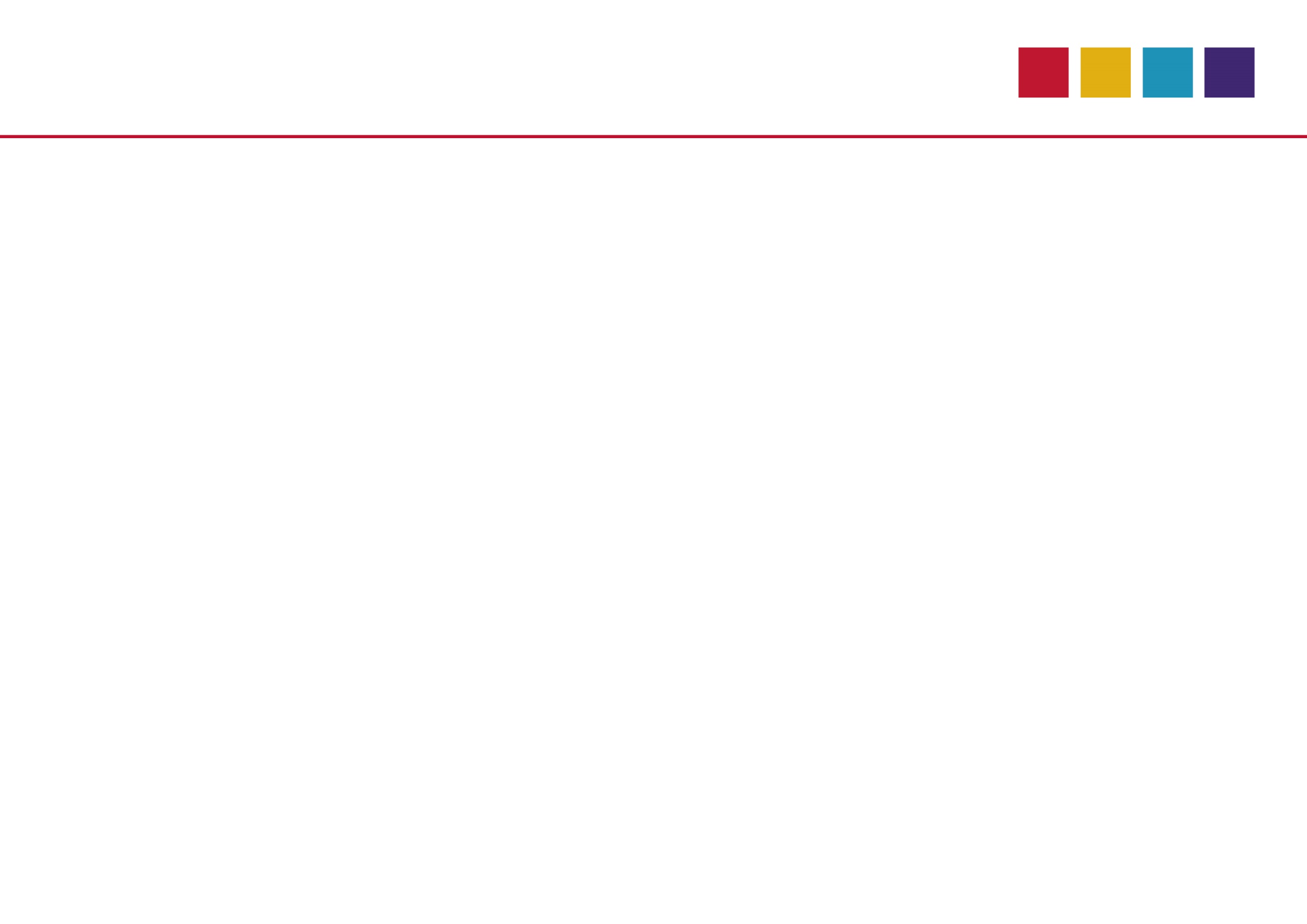 Réforme des instances médicales : Cadre législatif et réglementaire
Code général de la Fonction Publique, notamment son livre VIII, titre II (Art L821-1 à L829-2) ; 

Loi n°2019-828 du 6 août 2019 de transformation de la fonction publique, notamment l’article 40 ;

Ordonnance n° 2020-1447 du 25 novembre 2020 portant diverses mesures en matière de santé et de famille dans la fonction publique ; 

Décret n°87-602 du 30 juillet 1987 modifié pris pour l'application de la loi n° 84-53 du 26 janvier 1984 portant dispositions statutaires relatives à la fonction publique territoriale et relatif à l'organisation des conseils médicaux, aux conditions d'aptitude physique et au régime des congés de maladie des fonctionnaires territoriaux modifié par le décret n° 2022-350 du 11 mars 2022 relatif aux conseils médicaux dans la fonction publique territoriale.

La date d’entrée en vigueur de la réforme : le 14 mars 2022.
4
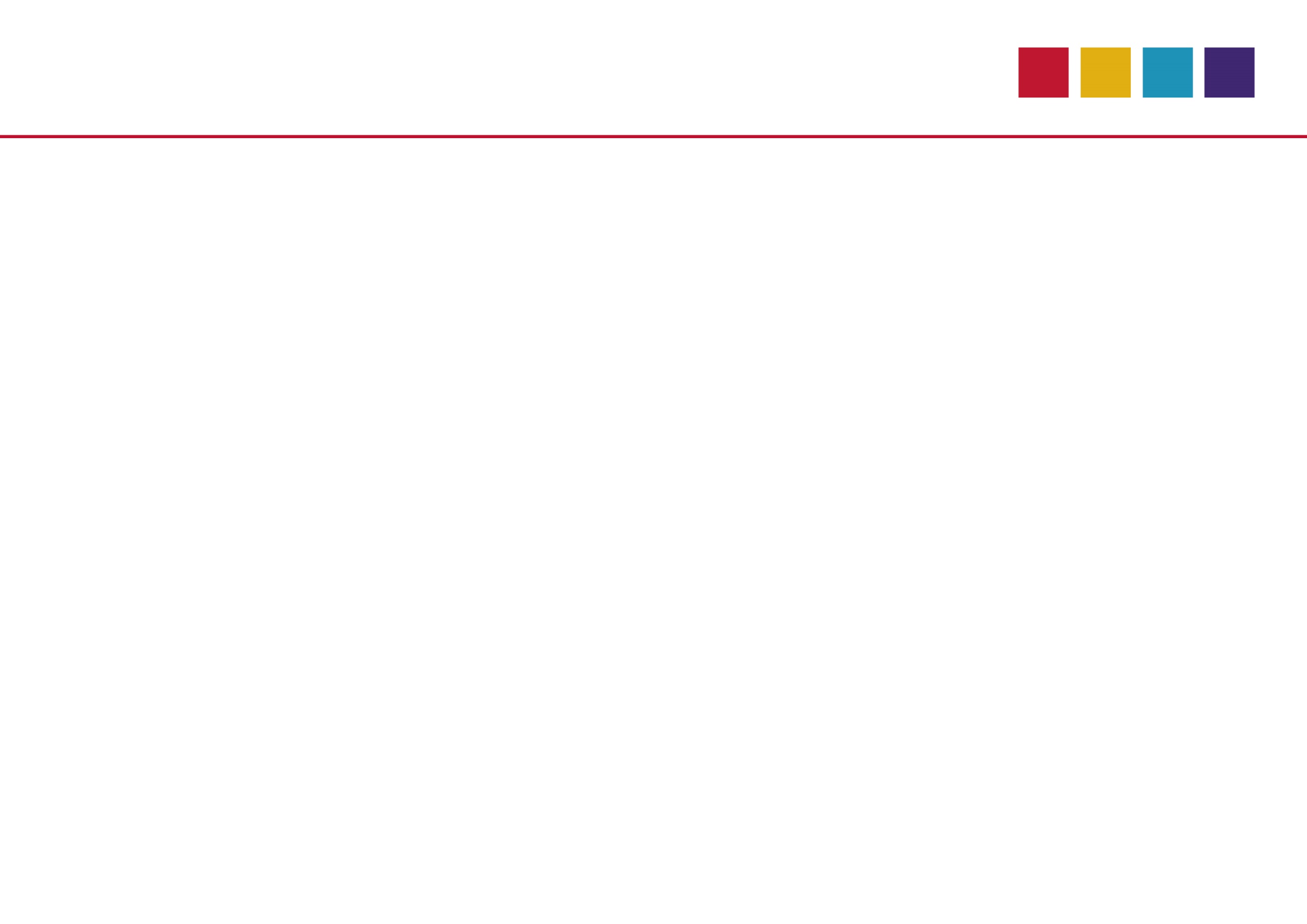 Objectif de la réforme
Simplifier et rationnaliser l’organisation et le fonctionnement des instances médicales par la mise en œuvre de l’ordonnance « Santé et famille » du 25 novembre 2020 qui prévoit :

la création d’une instance médicale unique : le conseil médical  qui se substitue au comité médical (conseil médical /formation restreinte)  et à la  commission de réforme (conseil médical/formation plénière)  ;

la suppression de la condition générale d’aptitude à l’entrée dans la fonction publique ;

L’amélioration de la prise en charge des agents publics en favorisant leur maintien dans l’emploi et leur retour à l’emploi ;

La simplification de certaines règles applicables aux congés pour maladie d’origine non-professionnelle ou professionnelle, de façon à accélérer le traitement des dossiers déposés.
5
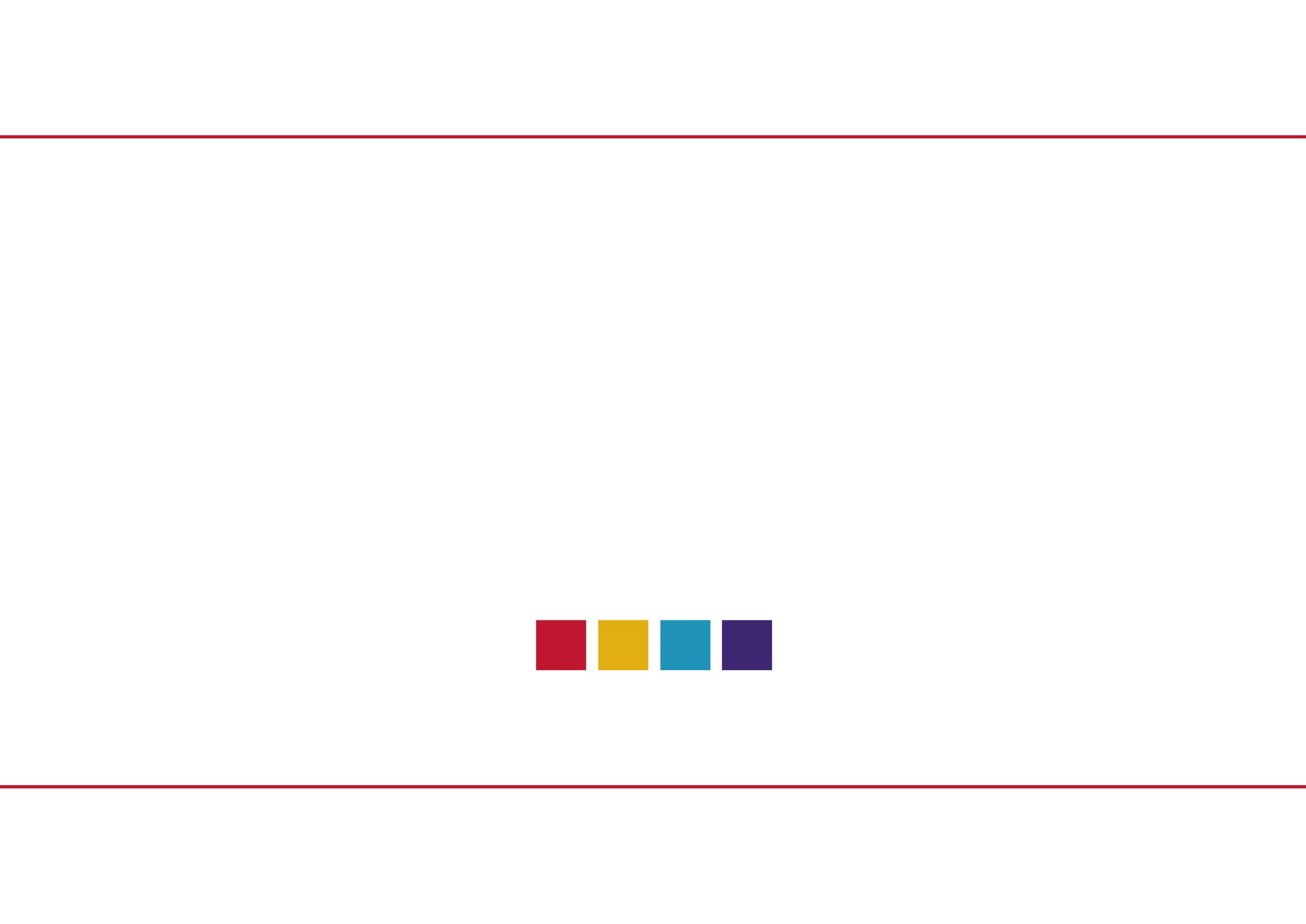 Composition du conseil médical
6
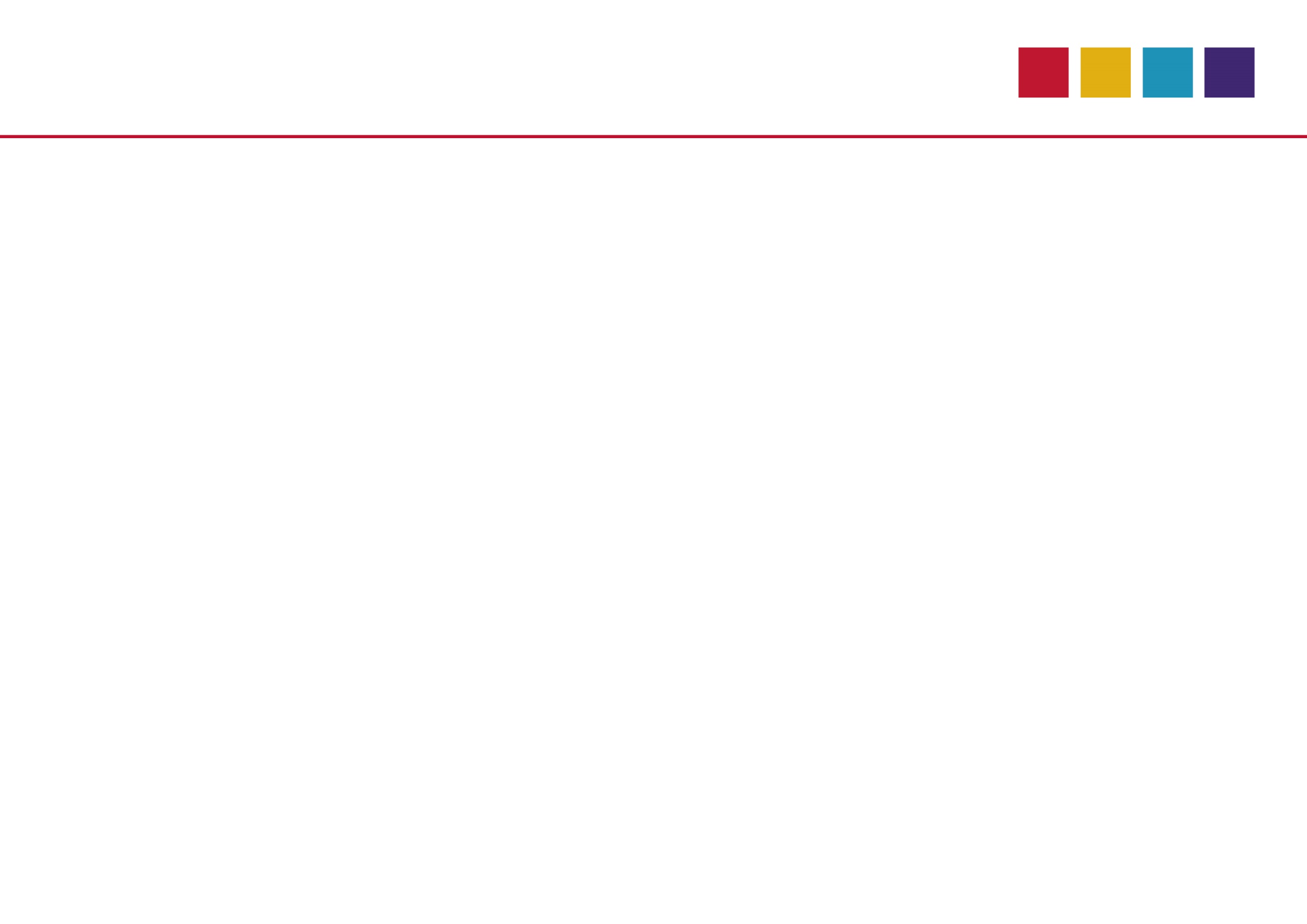 Composition du conseil médical
Le conseil médical est institué auprès du préfet qui formalise sa composition par un arrêté.


Le secrétariat des conseils est assuré par les services du CDG31 pour les collectivités et établissements affiliés ainsi que ceux ayant adhéré à l’ensemble des missions prévues à l’article L452-39 du CGFP.
7
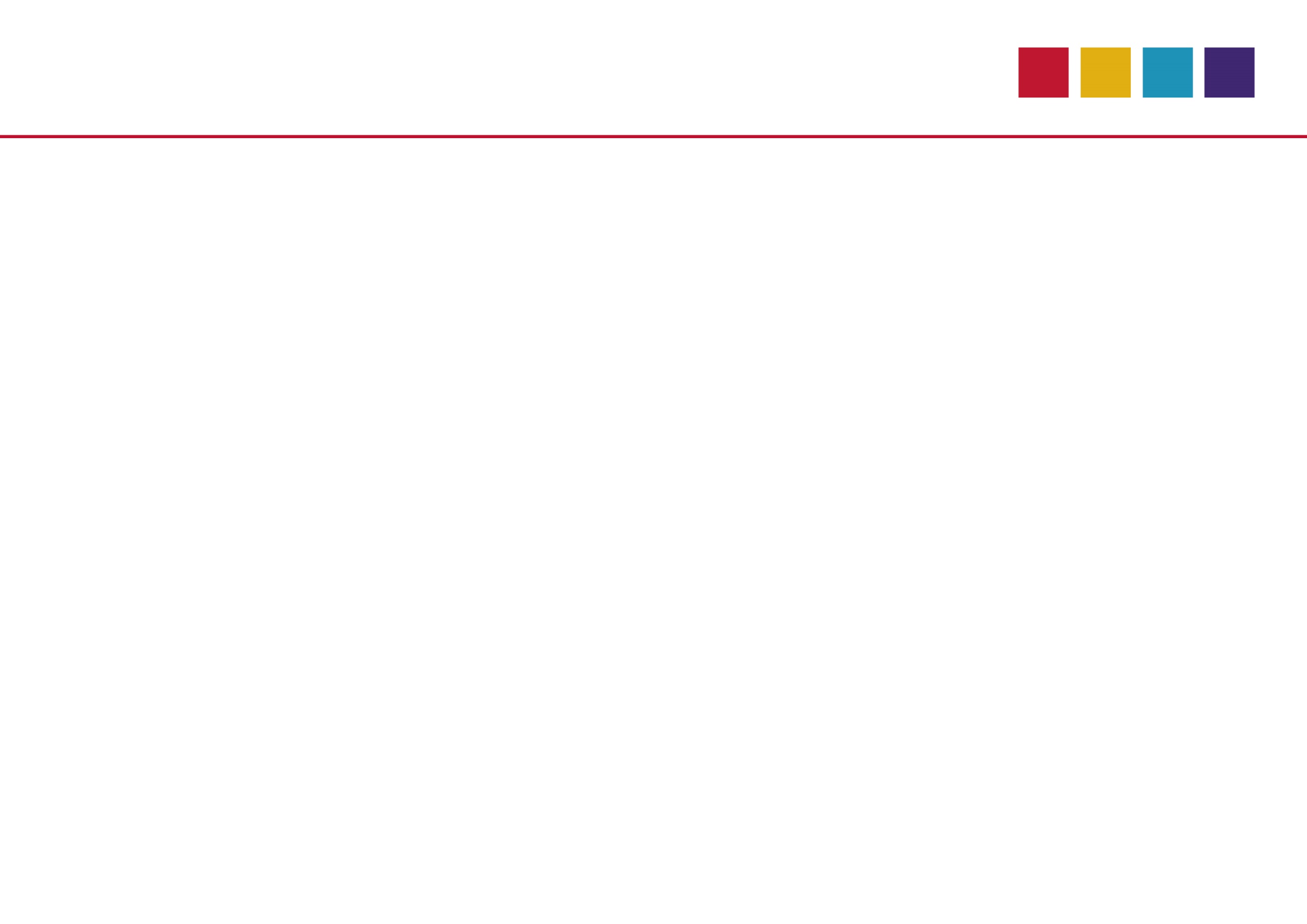 Composition du conseil médical
CONSEIL MEDICAL
Président médecin
Formation plénière
Formation restreinte
- 3 médecins agréés (dont 1 président)

- 2 représentants de l’administration

- 2 représentants du personnel
3 médecins agréés
 (dont 1 président)
8
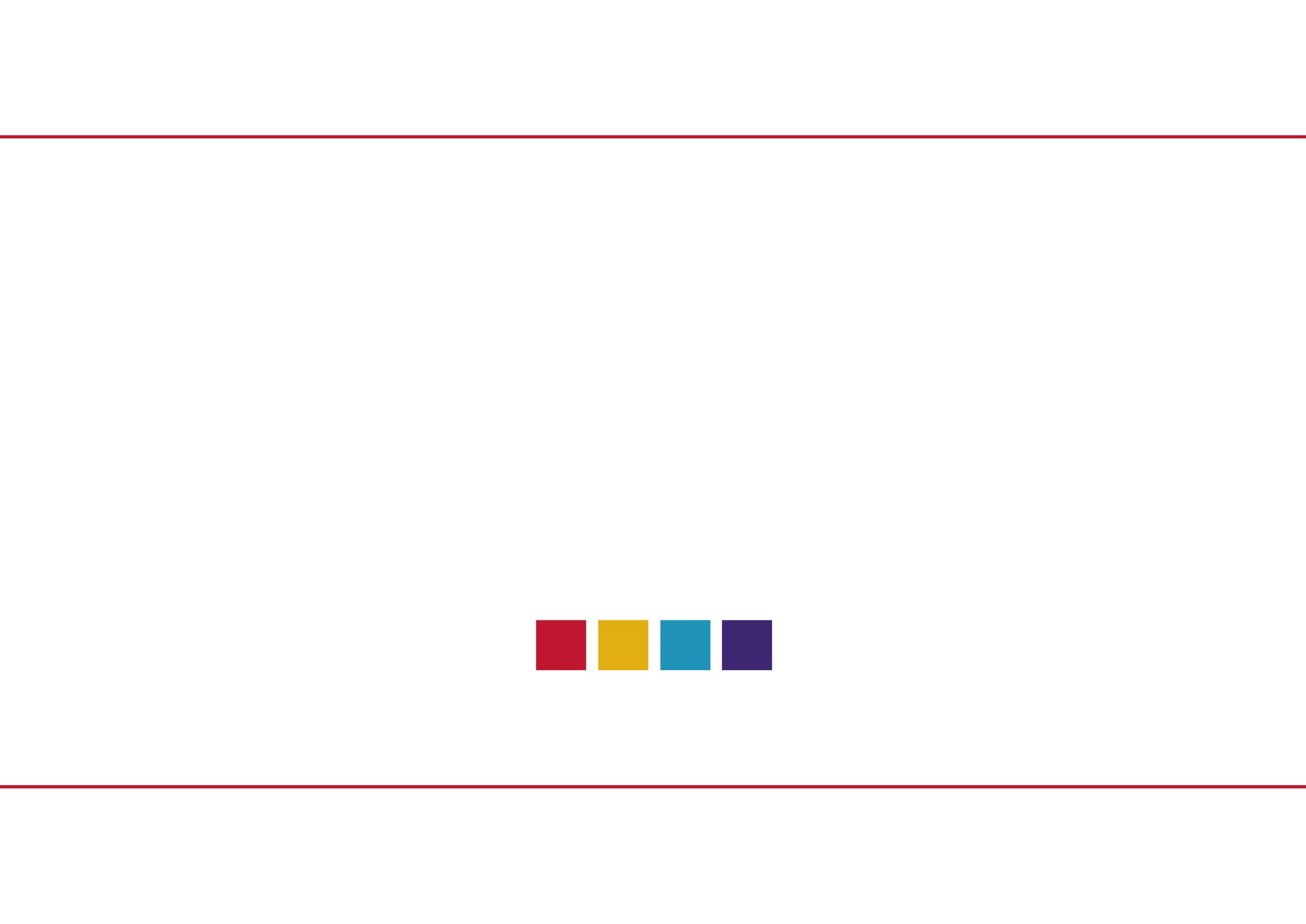 Fonctionnement du conseil médical
9
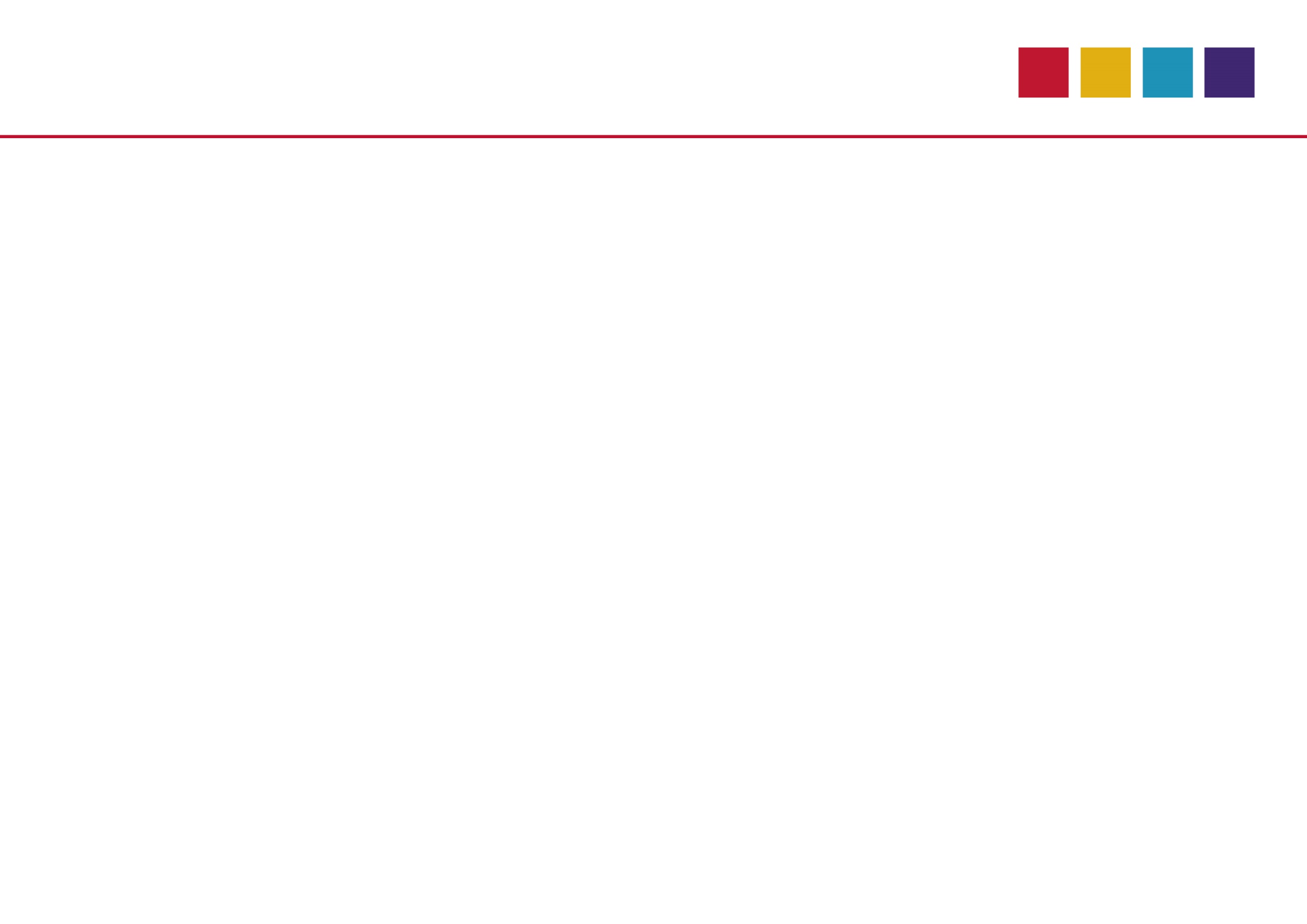 Conseil Médical – La saisine
La saisine

Par l'autorité territoriale, à son initiative ou à la demande du fonctionnaire.
 
Saisine directe par le fonctionnaire possible après trois semaines sans réactivité de l’autorité territoriale (art. 5-2 du décret n° 87-602).
10
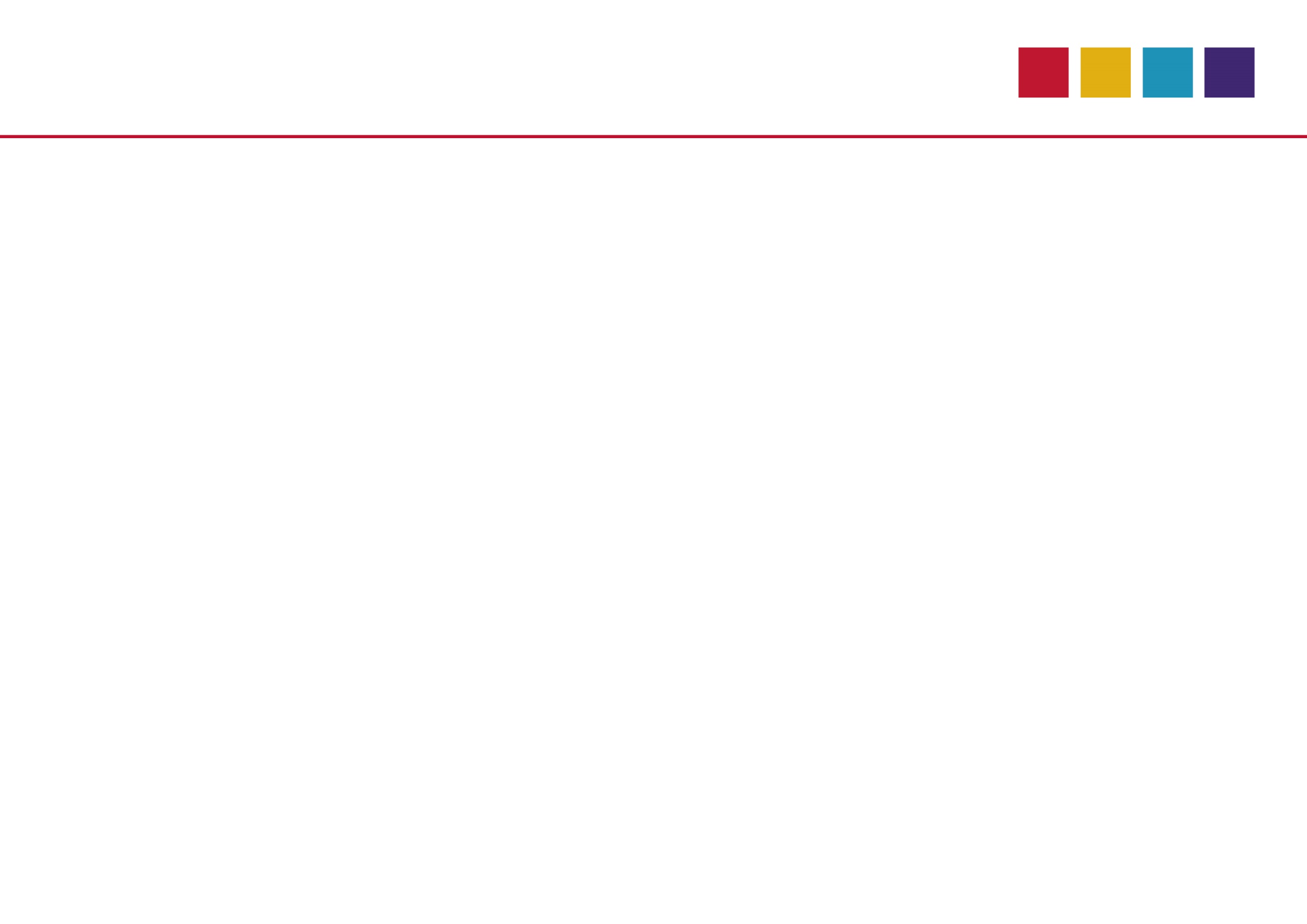 Conseil Médical - L’instruction
Constitution du dossier / Instruction du dossier 

Le président du conseil médical, assisté du secrétariat, instruit les dossiers.
 
Le médecin chargé de l'instruction peut recourir à l'expertise d'un médecin agréé (art. 6-1 décret n° 87-602). 

Lorsqu'il siège en formation plénière, le conseil médical dispose de tout témoignage, rapport et constatation propre à éclairer son avis. Il peut faire procéder par l'autorité territoriale à toute mesure d'instruction, enquête et expertise qu'il estime nécessaire (art. 6-2 décret n° 87-602).
11
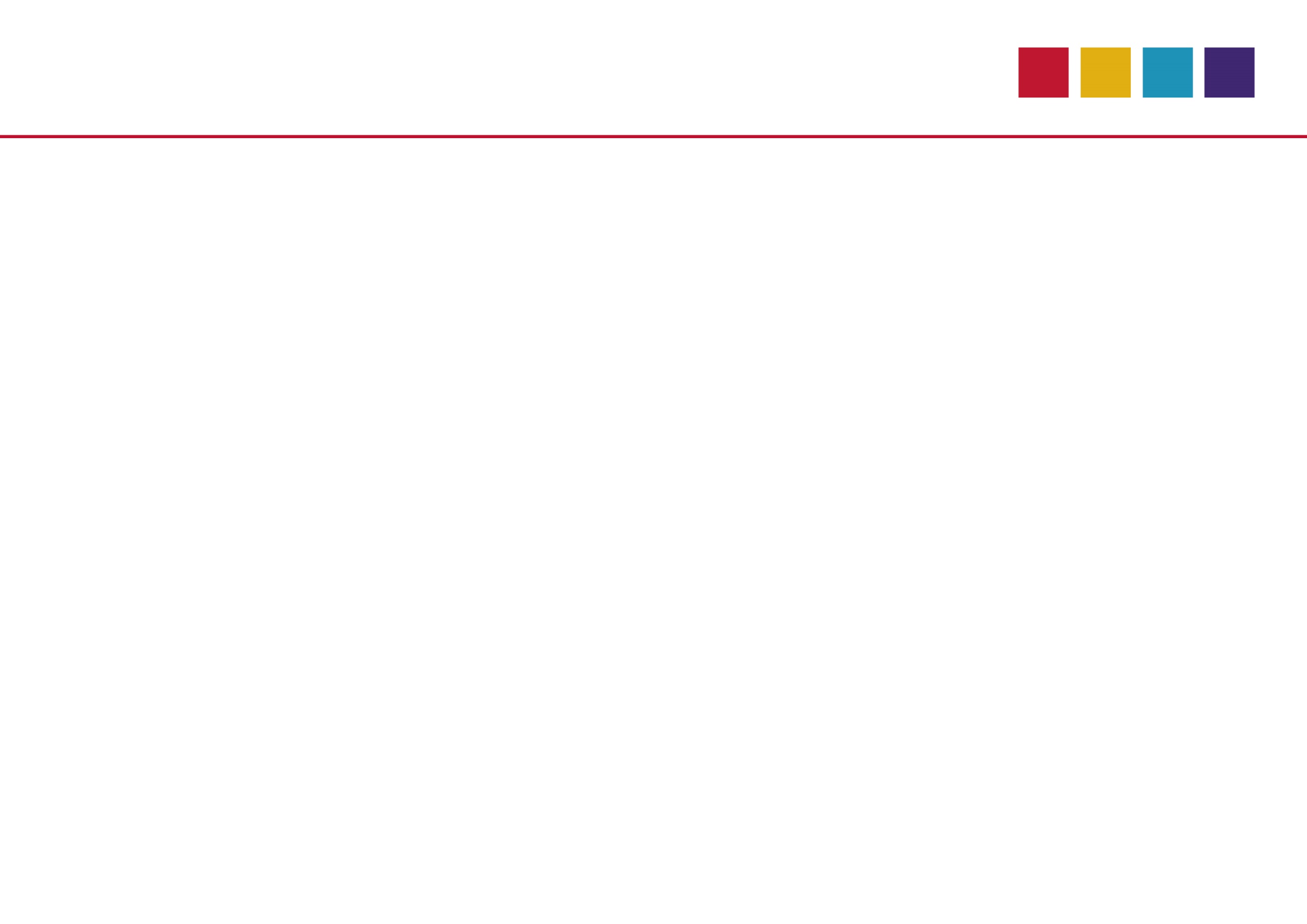 Conseil Médical - L’inscription en séance
Information de l’agent

Le secrétariat du conseil médical informe le fonctionnaire de la présentation de son dossier en séance au moins 10 jours avant.

Le courrier envoyé précise :
	- La date à laquelle le conseil médical examinera le dossier ;
	- Le droit à consulter le dossier (personnellement ou par un 	représentant) ;
	- Le droit pour l’agent d’être entendu par le conseil médical (Formation 	plénière) ;
	- Les voies de contestation possibles devant le conseil médical 	supérieur (uniquement pour la formation restreinte) ;
	- Les coordonnées des représentants du personnel (Formation 	plénière).
12
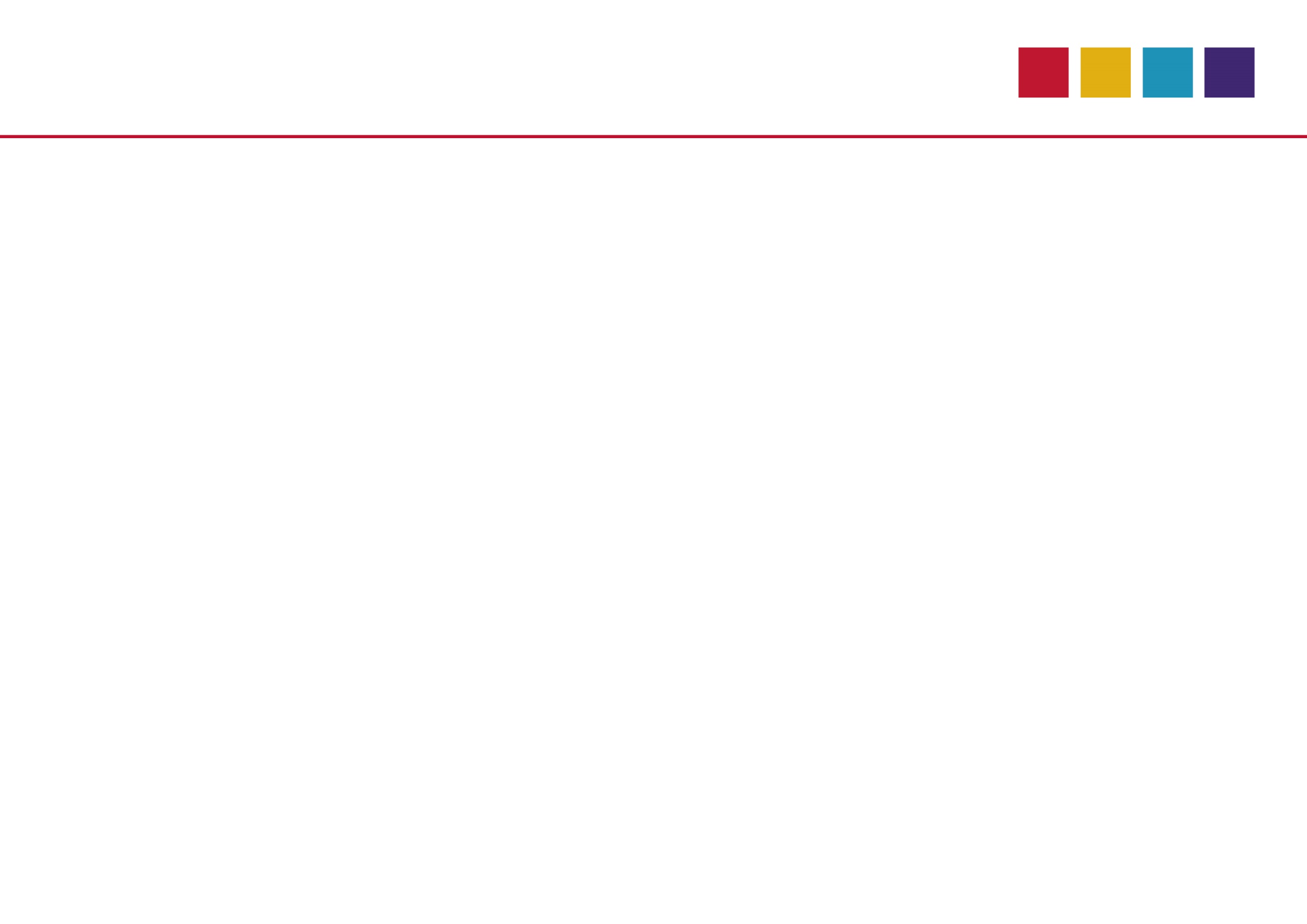 Conseil Médical – L’information du médecin du travail
Le médecin du travail est informé de la réunion et de son objet (art. 9 décret n°87-602 du 30/07/87).

Il peut obtenir s’il le demande communication du dossier de l’intéressé.

Il peut présenter des observations écrites ou assister à titre consultatif à la réunion.

Il remet obligatoirement un rapport écrit dans les cas suivants :
	-  CLM/CLD d’office
	-  Imputabilité au titre de la maladie ne bénéficiant pas d’une 	présomption d’imputabilité
13
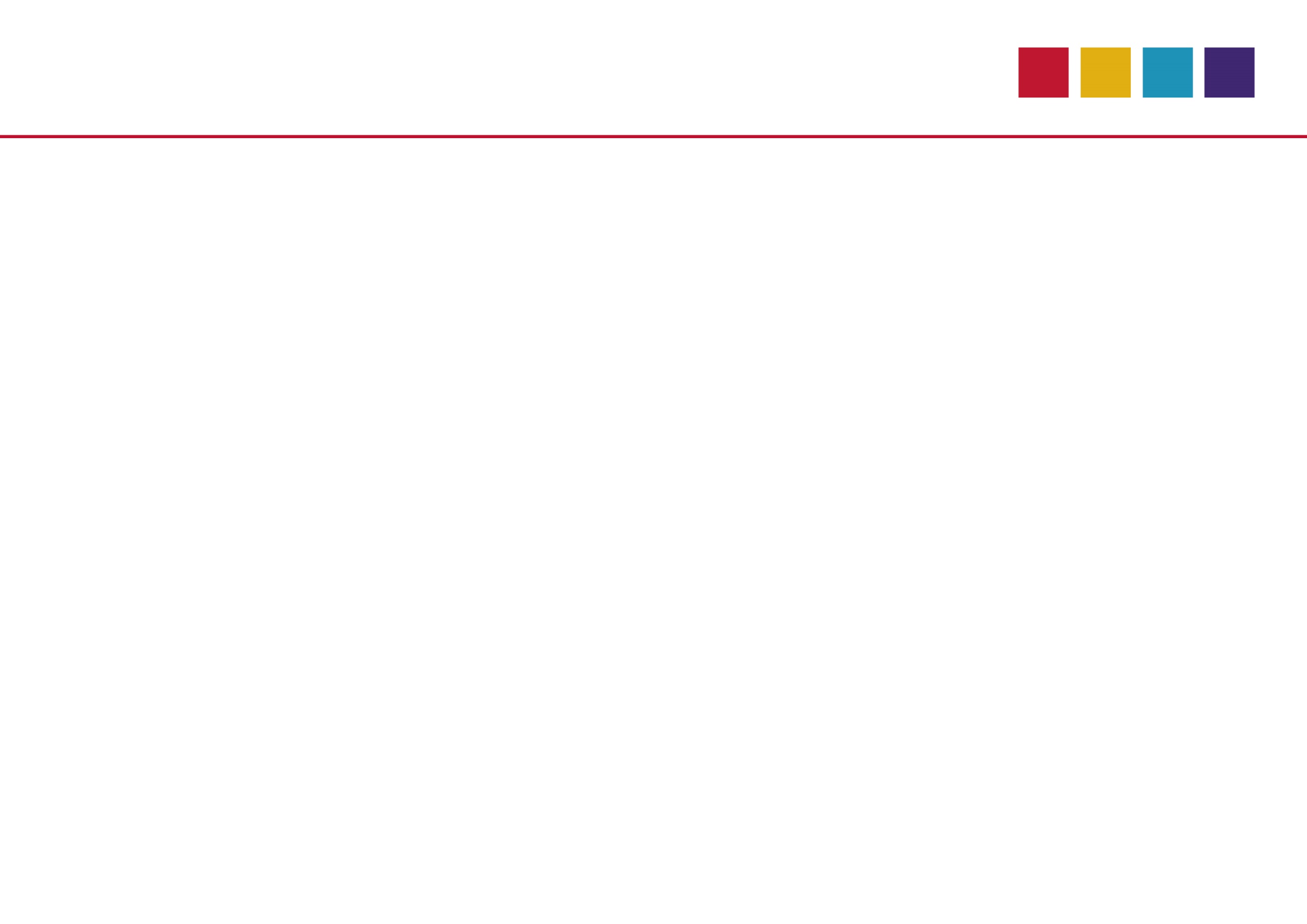 Conseil Médical – Déroulement de la séance - Quorum
Quorum:

En formation restreinte au moins deux médecins doivent être présents.

En formation plénière au moins quatre membres dont deux médecins et un représentant du personnel doivent être présents.

Lorsque le quorum n’est pas atteint, une nouvelle convocation est envoyée dans un délai de huit jours aux membres de la formation qui siègent alors valablement quel que soit le nombre de membres présents.
14
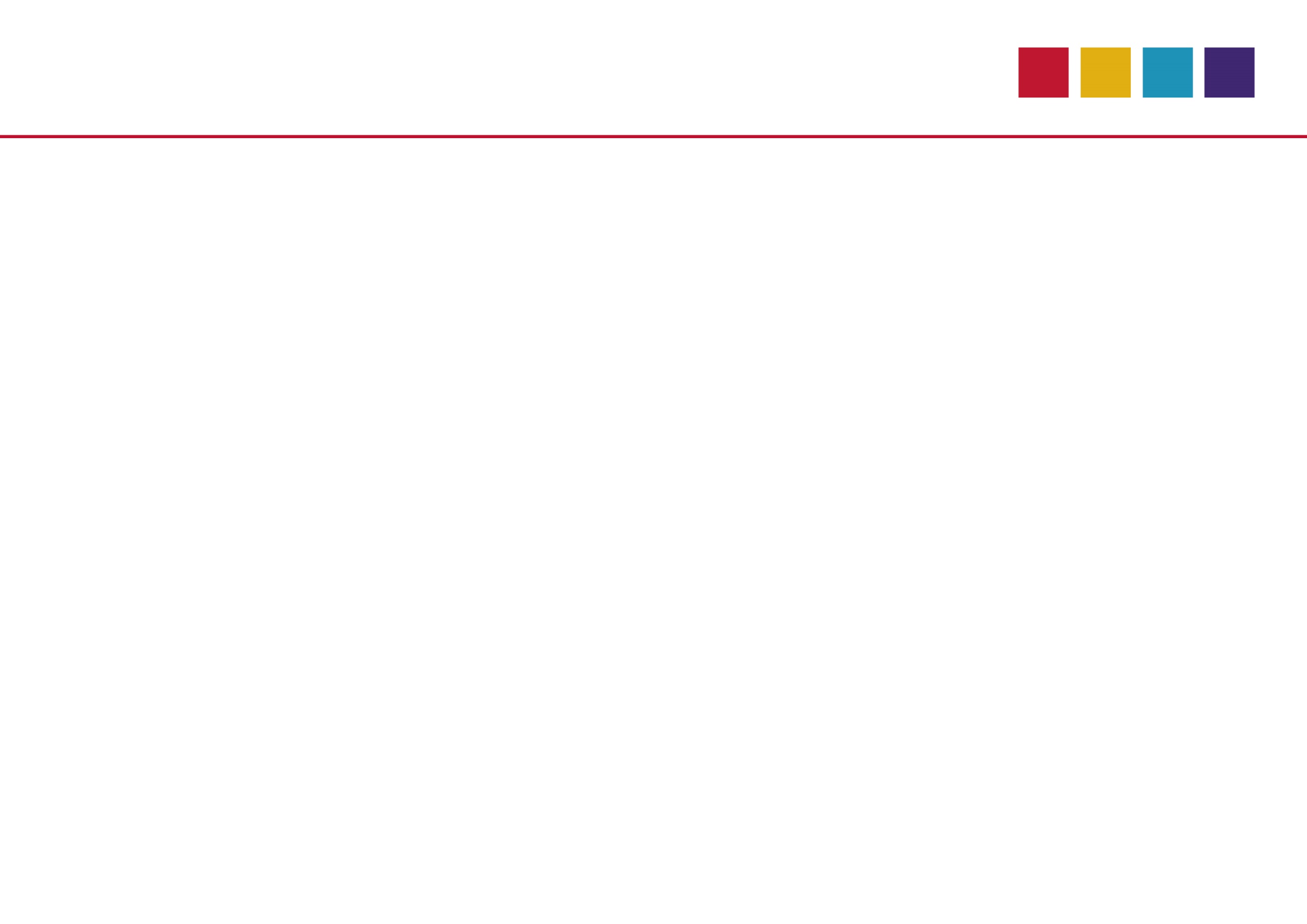 Conseil Médical – Déroulement de la séance - Quorum
Déroulement de la séance :

Le médecin président dirige les débats en séance.

En cas d’absence du médecin-président en séance, la présidence est assurée par le médecin qu’il aura désigné ou, à défaut, par le plus âgé des médecins présents.

Le président du conseil médical peut organiser les débats au moyen d’une visioconférence dans les conditions qui garantissent le respect du secret médical.
15
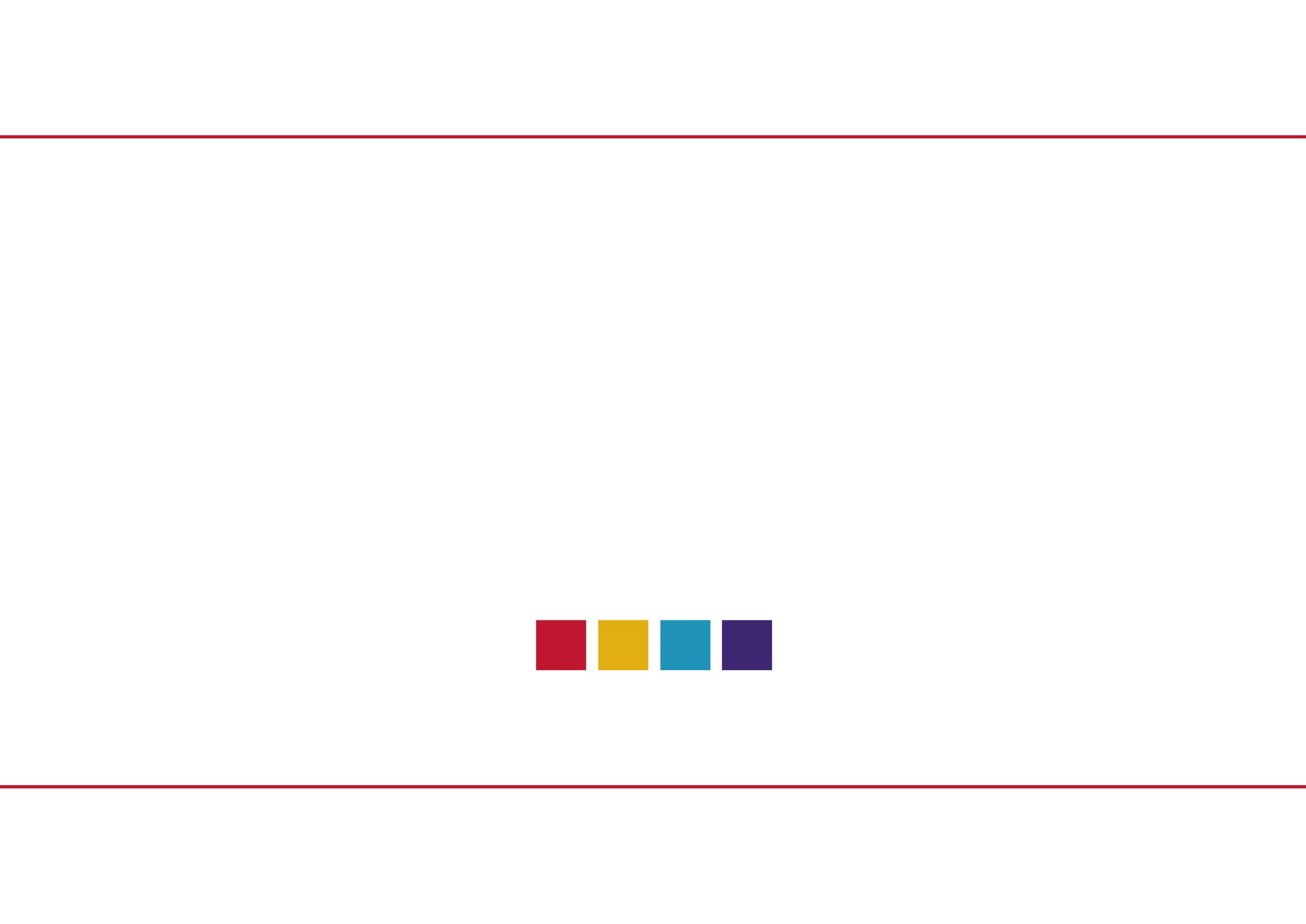 Les principaux cas de saisineFormation plénière
16
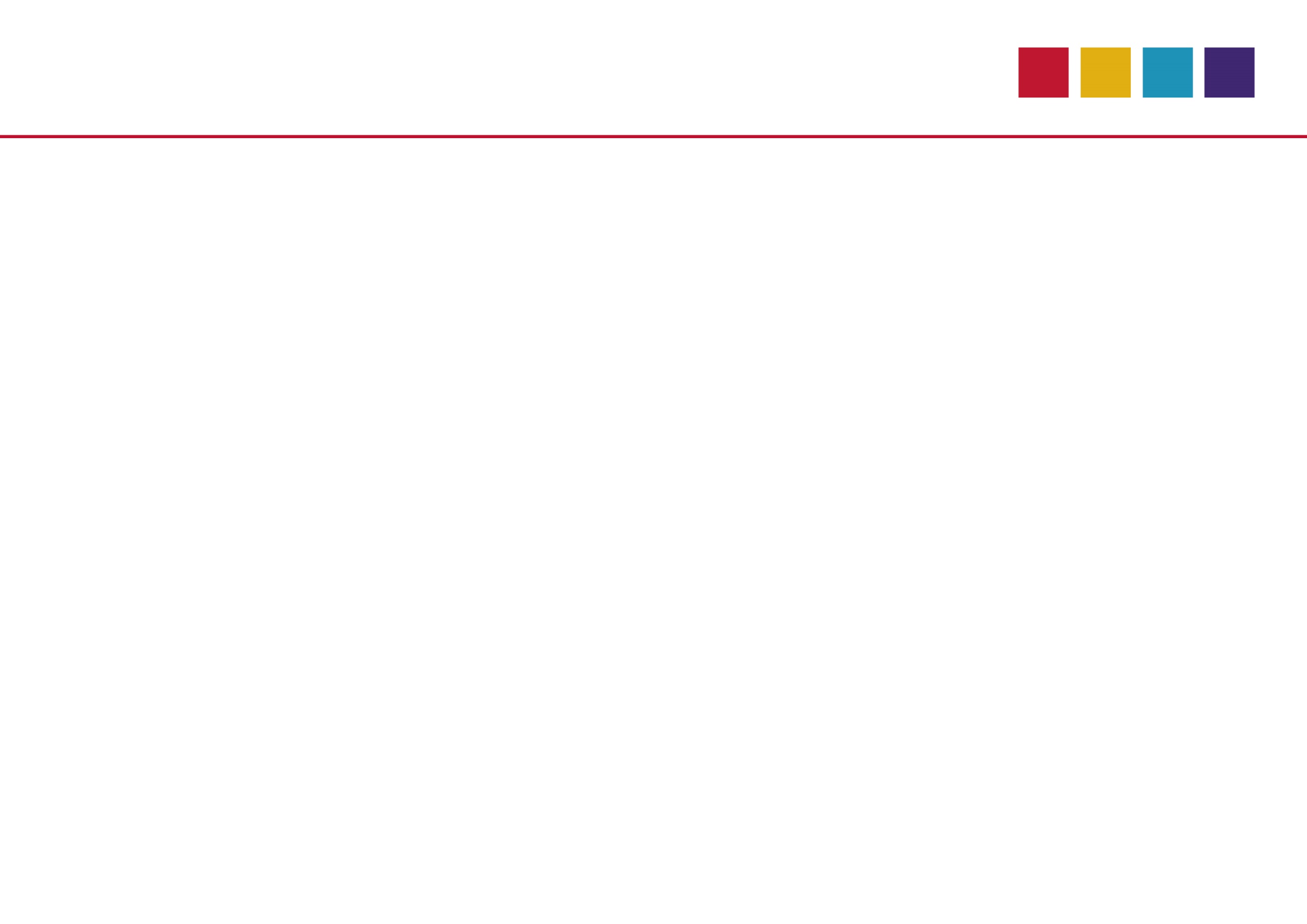 Congé de maladie ordinaire
Le fonctionnaire ou l’agent contractuel est placé en congé de maladie ordinaire lorsque la maladie le met dans l’impossibilité d’exercer ses fonctions. Il doit transmettre un arrêt de travail dans les 48 h suivant son établissement.
Nouveauté
Reprise à la demande de l’agent possible à la fin de chaque période d’arrêt sans l’avis du conseil médical
Une visite de contrôle (contre-visite) doit être organisée par la collectivité en direct.
Octroi
6 mois
1 an
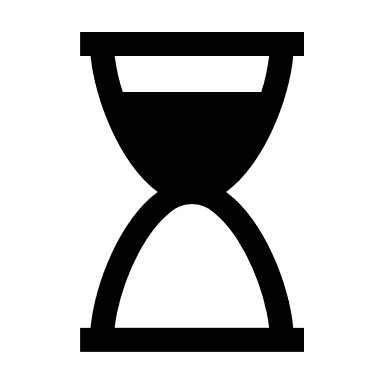 Avis du conseil médical sur l’aptitude à la reprise
Pas d’avis du  conseil médical
Visite de contrôle par l’employeur.
L’agent est rémunéré à plein traitement pendant 3 mois puis 9 mois à demi-traitement.
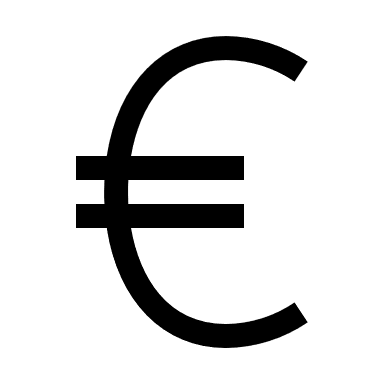 17
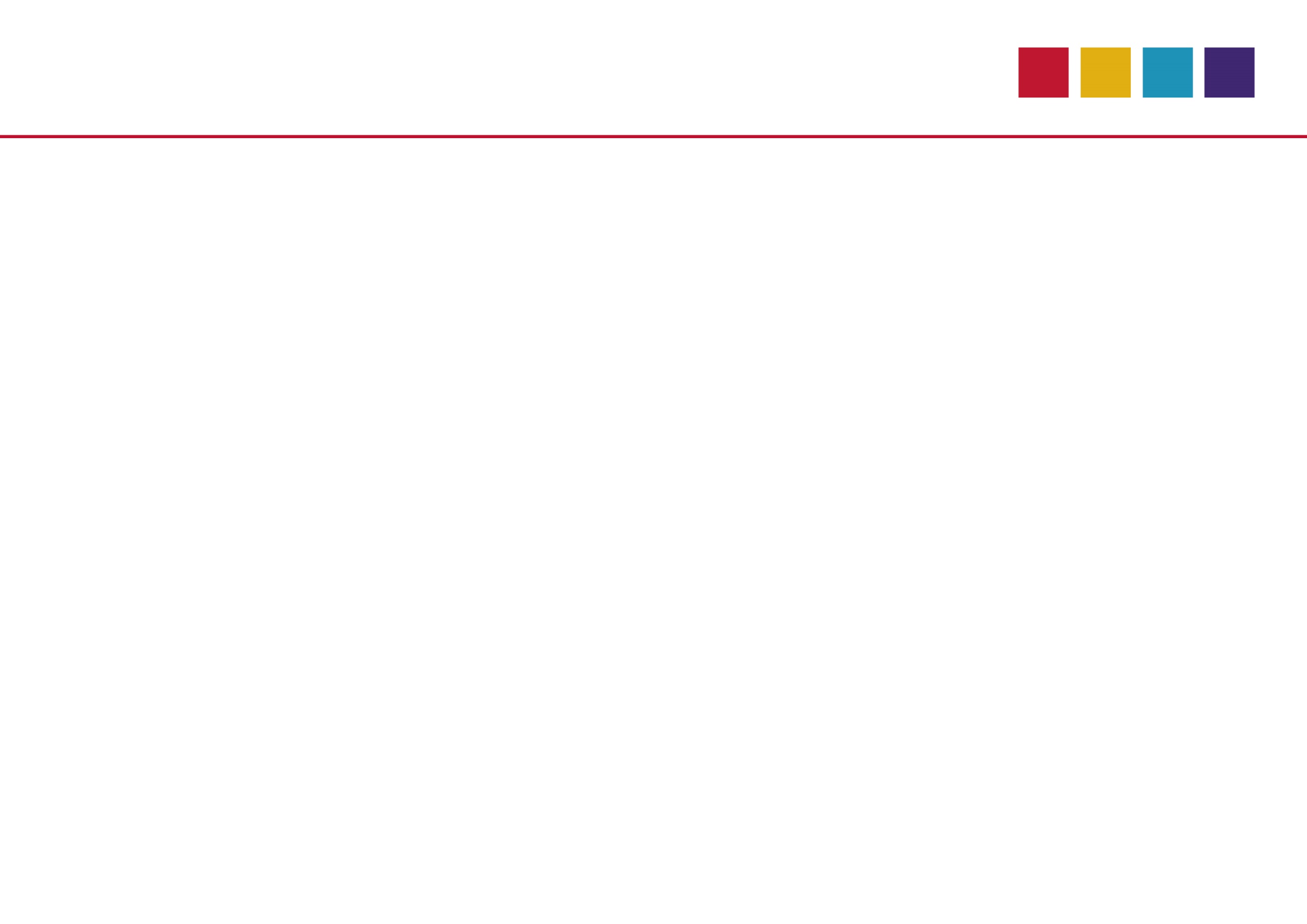 Pièces à transmettre pour contrôle de l’aptitude
 à l’issue des droits à CMO
La saisine du conseil médical dûment complétée ;

La fiche de poste de l’agent ;

Un certificat médical détaillé rédigé par le médecin de l’agent et adressé sous pli confidentiel ;

La copie des arrêts de travail (initial et prolongations).
18
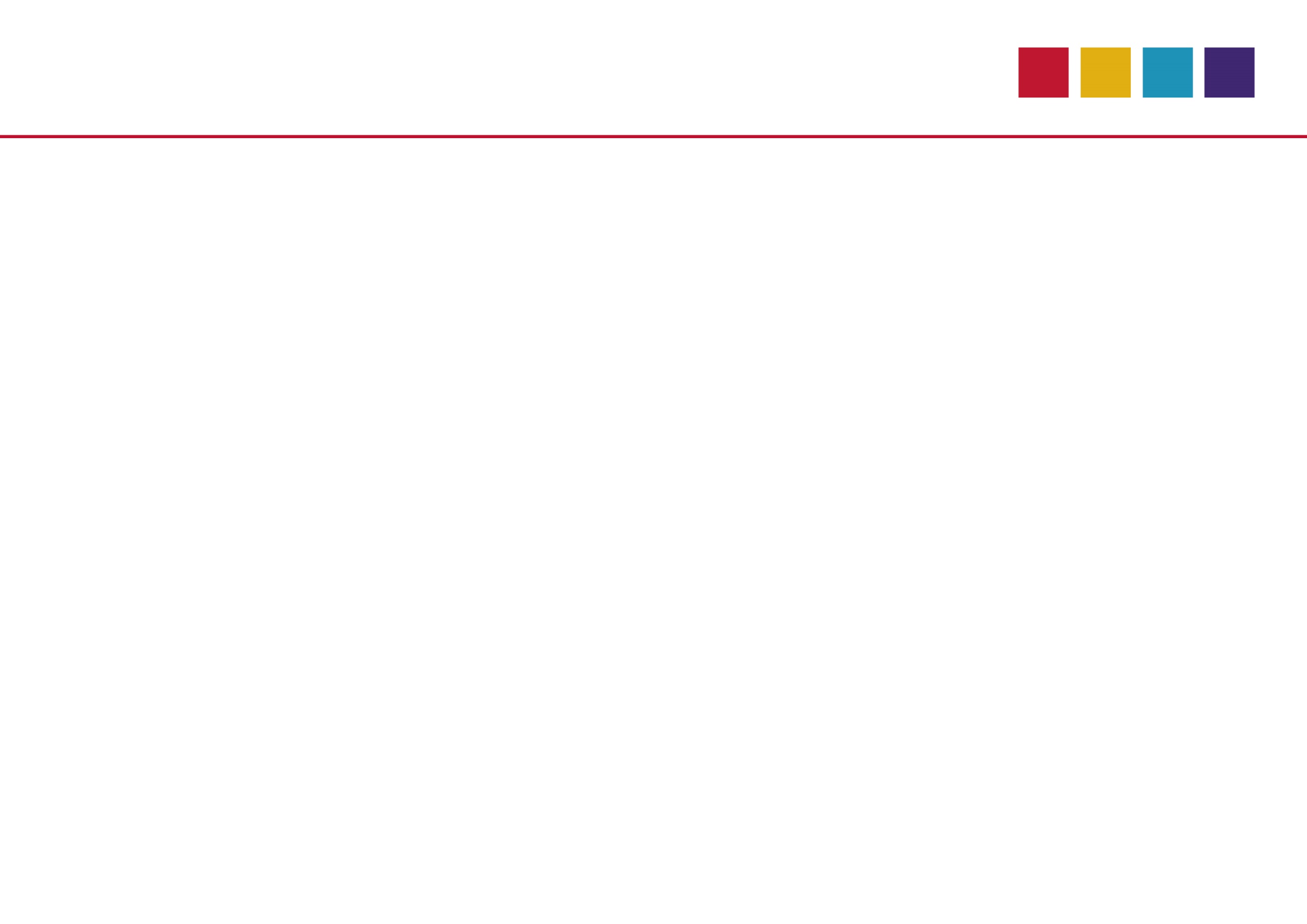 Congé de longue maladieCongé de grave maladie (Ircantec)
Le fonctionnaire souffrant d'une maladie qui ne lui permet pas d'exercer ses fonctions, qui nécessite un traitement et des soins prolongés et qui présente un caractère invalidant et de gravité confirmée, peut être placé en congé de longue maladie (CLM) pendant 3 ans maximum. On parle de congé de grave maladie (CGM) pour un agent contractuel (ou fonctionnaire effectuant moins de 28 heures hebdomadaires).
Renouvellement par période de 3 à 6 mois
Reprise à la demande de l’agent possible à tout moment sur présentation d’un certificat médical sans avis du conseil médical.
Nouveauté
Entre les avis du conseil médical, une contre-visite médicale doit être organisée par la collectivité tous les ans.
1 an 
(fin de la période à plein traitement)
Octroi
3 ans
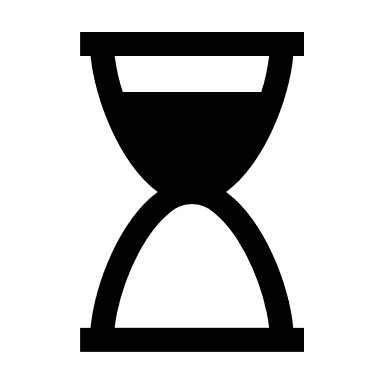 Avis du conseil médical sur l’aptitude à la reprise
Avis du conseil médical
Avis du conseil médical
19
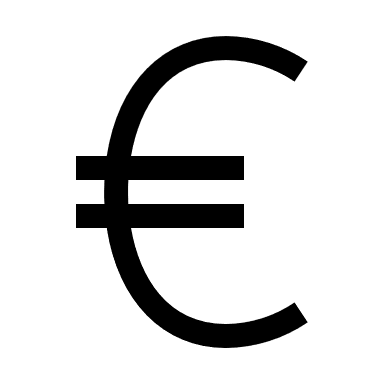 L’agent est rémunéré à plein traitement pendant 1 an puis 2 ans à demi-traitement.
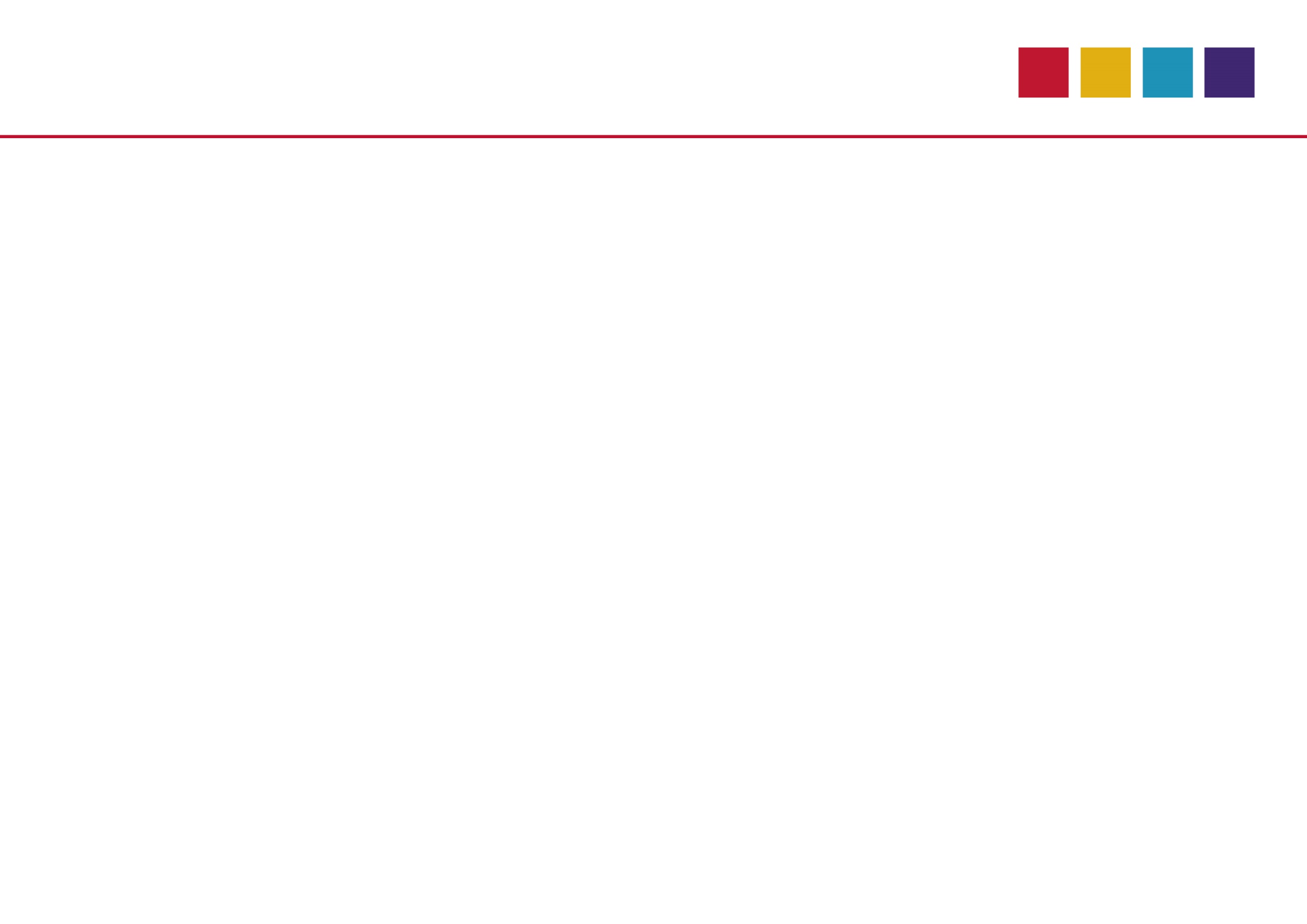 Pièces à transmettre pour l’octroi 
d’un CLM ou CGM :
La saisine du conseil médical dûment complétée ;

La demande écrite de l’agent ;

Un certificat médical détaillé et favorable au congé demandé rédigé par le médecin de l’agent et adressé sous pli confidentiel ;

La copie des arrêts de travail (initial et prolongations).

Attention : L’agent contractuel peut demander l’octroi d’un CGM s’il peut justifier de 3 ans d’ancienneté.
20
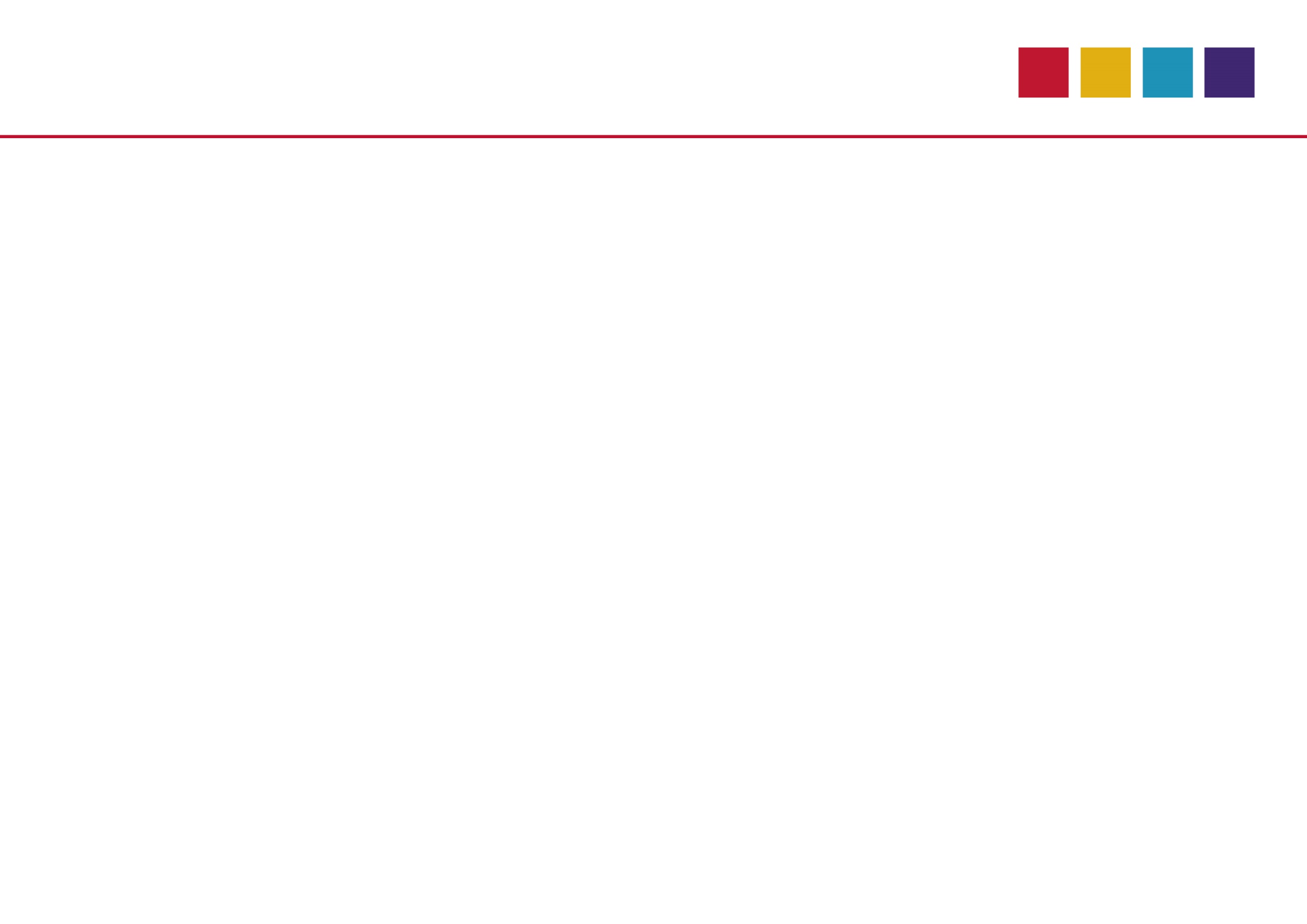 Congé de longue durée (CLD)
Le fonctionnaire (+ de 28 heures hebdomadaires) atteint de l’une des pathologies suivantes : cancer, déficit immunitaire grave et acquis, maladie mentale, tuberculose ou poliomyélite. Le fonctionnaire doit avoir épuisé la période rémunérée à plein traitement d’un CLM.
Nouveauté
Renouvellement par période de 3 à 6 mois
Reprise à la demande de l’agent possible à tout moment sur présentation d’un certificat médical sans avis du conseil médical.
Entre les avis du conseil médical, une contre-visite médicale doit être organisée par la collectivité tous les ans.
3 ans
(fin de la période à plein traitement)
Octroi
5 ans
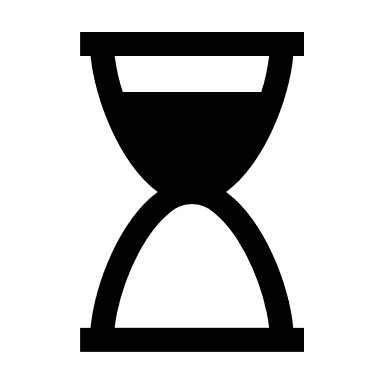 Avis du conseil médical sur l’aptitude à la reprise
Avis du conseil médical
Avis du conseil médical
21
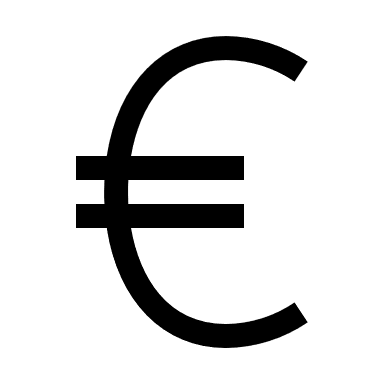 L’agent est rémunéré à plein traitement pendant 3 ans puis 2 ans à demi-traitement.
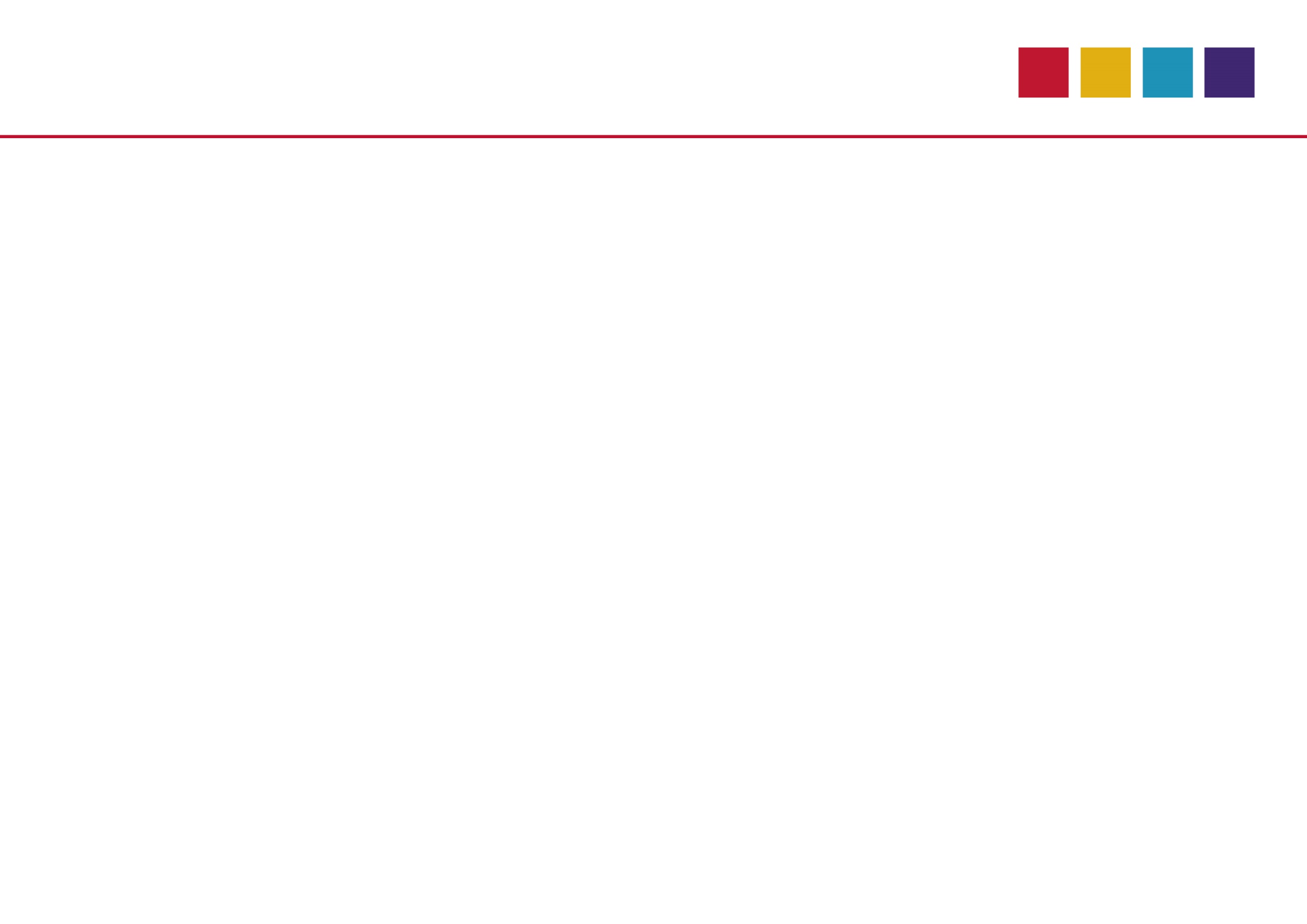 Pièces à transmettre pour l’octroi d’un CLD
La saisine du conseil médical dûment complétée ;

La demande écrite de l’agent (ou la fiche de choix d’option après un CLM accordé au titre de l’article 2 de l’arrêté du 14/03/1986) ;

Un certificat médical détaillé et favorable au congé demandé rédigé par le médecin traitant et adressé sous pli confidentiel ;

La copie des arrêts de travail (initial et prolongations).
22
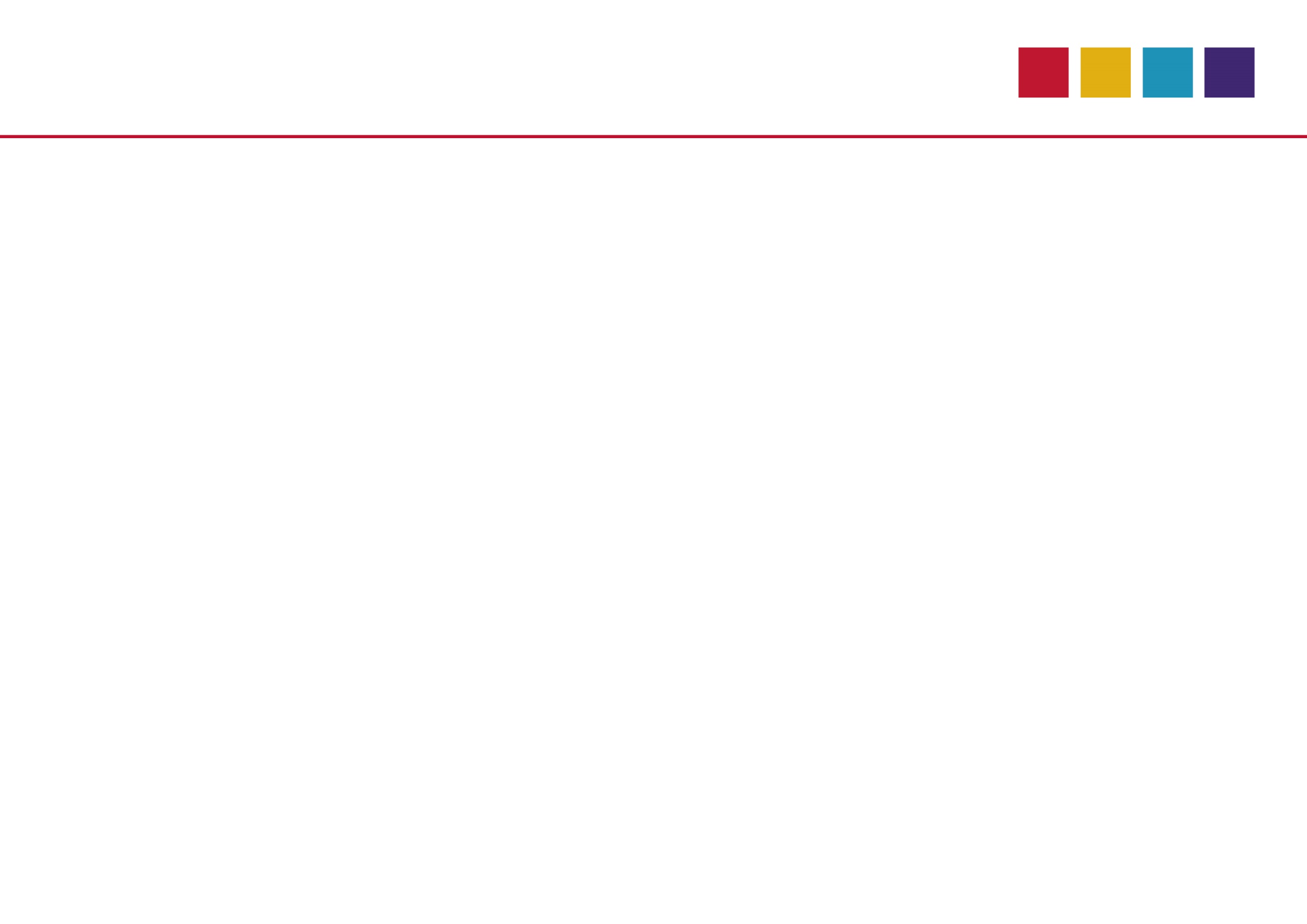 Disponibilité d’office pour raison de santé (DO)
Peuvent être placés dans cette position tous les fonctionnaires titulaires, qu’ils occupent un emploi à temps complet ou à temps non complet, qu’ils relèvent du régime spécial ou du régime général de sécurité sociale.
La mise en disponibilité d'office pour inaptitude physique est possible  lorsque le fonctionnaire est physiquement inapte à l’expiration de ses droits statutaires à congés de maladie, sans pouvoir être reclassé.
Avis obligatoire du conseil médical restreint pour :

L’octroi d’une DO pour raison de santé ;

Les renouvellements d’une DO pour raison de santé ; 

L’aptitude/réintégration à l’issue d’une DO pour raison de santé. 

Pas de reprise possible sans avis favorable du conseil médical
23
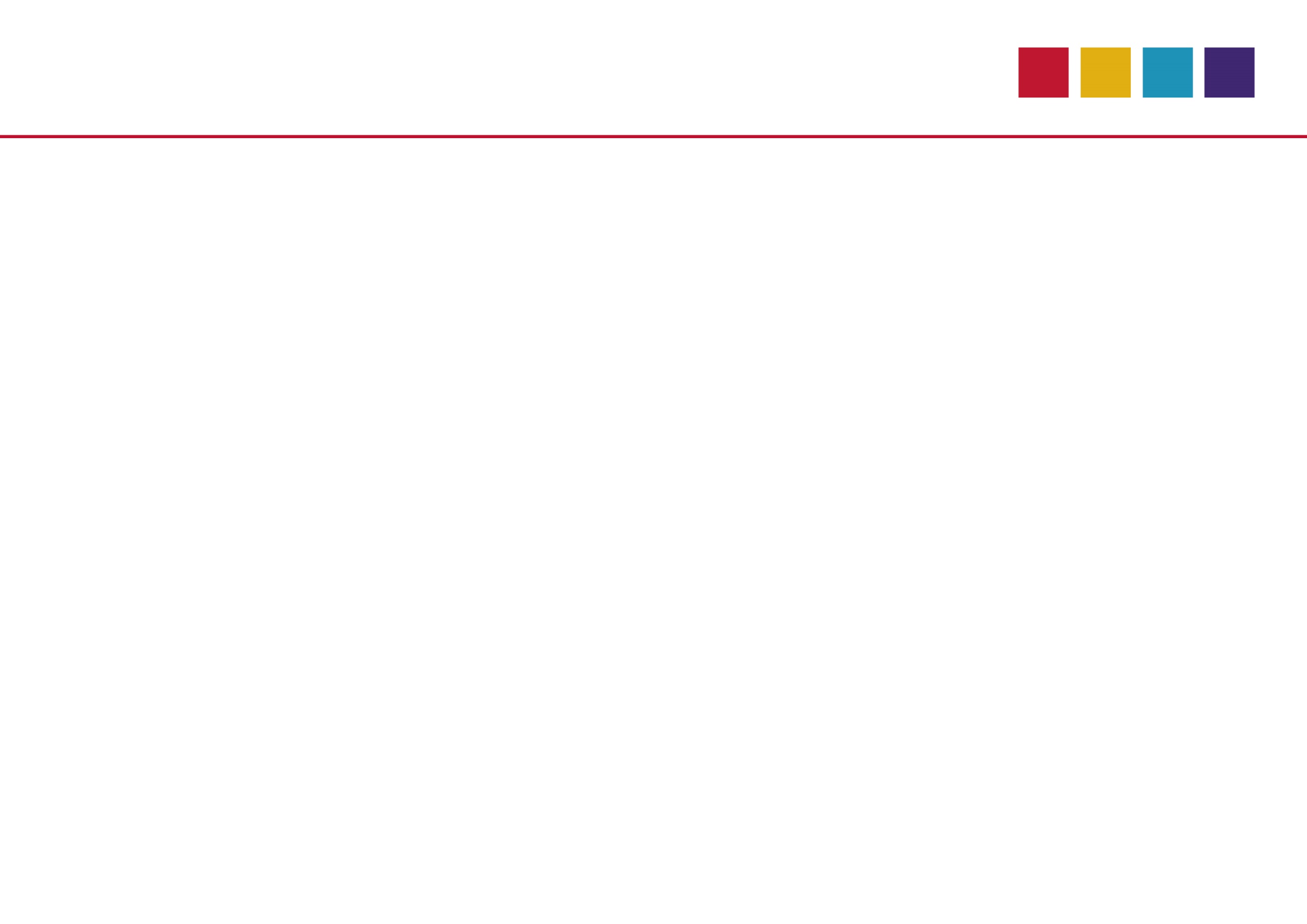 Rappel : La disponibilité d’office pour
 raison de santé
Durée 1 an renouvelable 2 fois (exceptionnellement une 3ème fois).
Rémunération :
L’agent titulaire affilié à la CNRACL percevra :
- Soit des indemnités journalières en application du décret n° 60-58 du 11 janvier 1960. (Toutefois, l’intéressé ne peut percevoir ces indemnités au-delà d’une période de trois ans à partir de la date de l’arrêt de travail initial (Art L.323-1 et R.323-1 du code de la sécurité sociale).
- Soit une allocation d’invalidité temporaire (AIT) en application de l’art 6 du décret n° 60-58 du 11 janvier 1960.
L’agent titulaire qui relève du régime général de la sécurité sociale, pourra prétendre 
- Aux indemnités journalières de maladie versées par le Régime Général ;
- À une pension d’invalidité versée par le régime général.
24
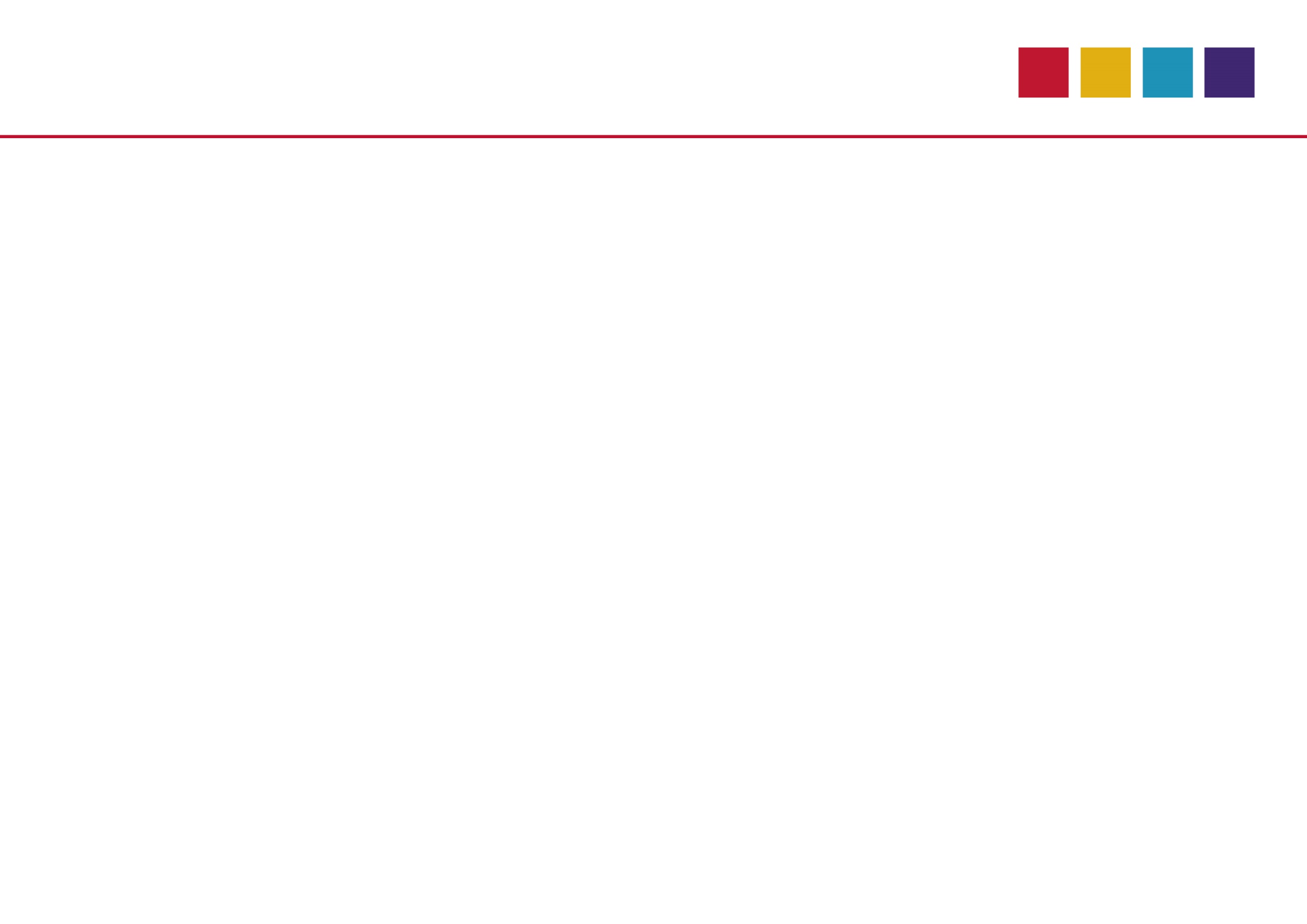 Pièces à transmettre pour la disponibilité
 d’office pour raison de santé
La saisine du conseil médical dûment complétée ;

La fiche de poste de l’agent ;

Un certificat médical détaillé rédigé par le médecin de l’agent et adressé sous pli confidentiel ;

Le refus écrit de la PPR (le cas échéant).
25
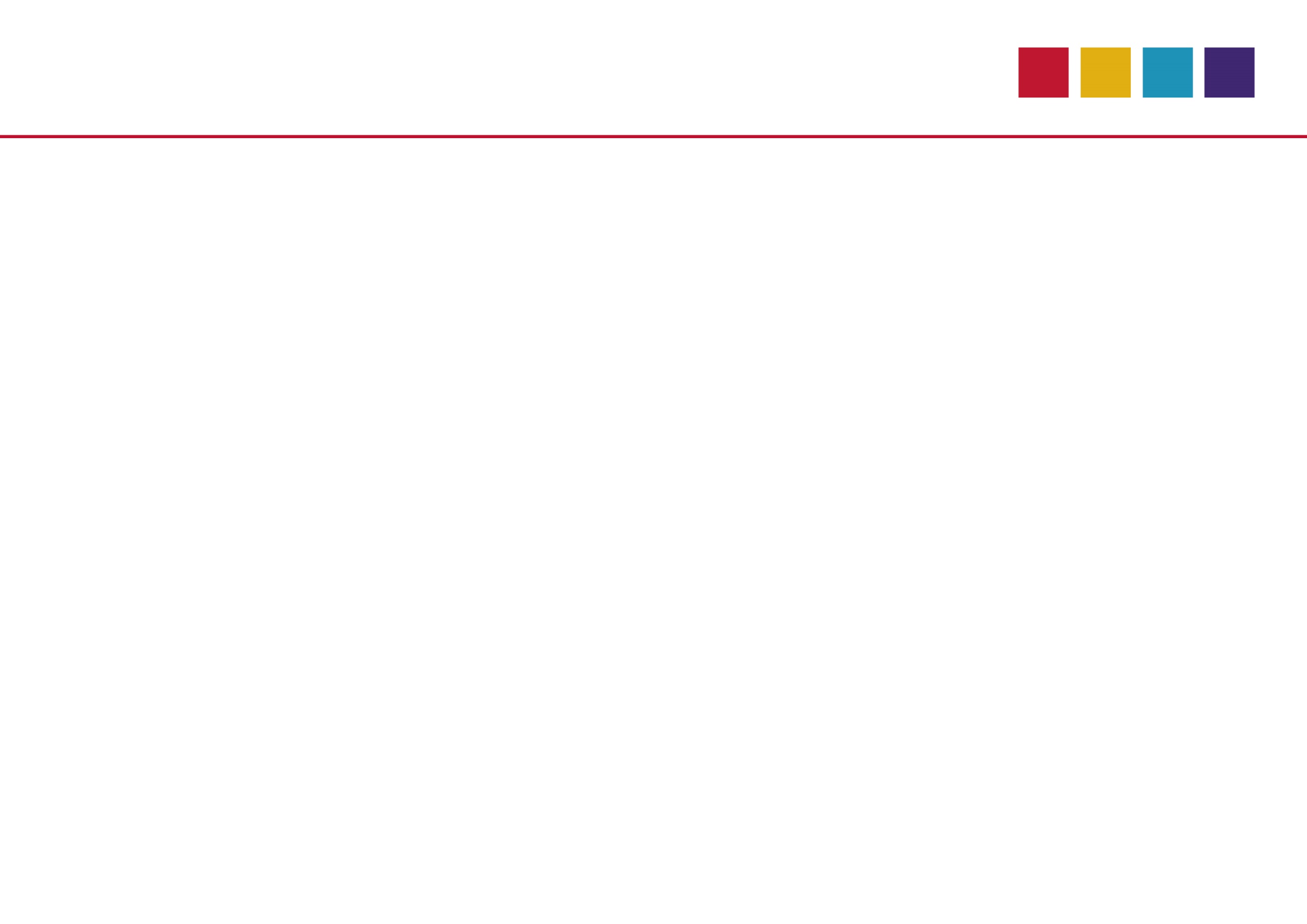 Aptitude aux fonctions
Le conseil médical peut  être saisi par l’employeur en cas de doute sur l’aptitude physique d’un fonctionnaire à exercer ses fonctions au cours de sa carrière.

C’est le conseil médical restreint qui est compétent pour émettre un avis sur l’inaptitude aux fonctions du grade qui déclenche la période de préparation au reclassement.
Nouveauté : le conseil médical restreint est également compétent pour se prononcer sur l’aptitude dans le cadre d’un CITIS

Le conseil médical n’est plus compétent pour se prononcer sur un changement de poste ou un aménagement des conditions de travail.
C’est la compétence du médecin du travail.
26
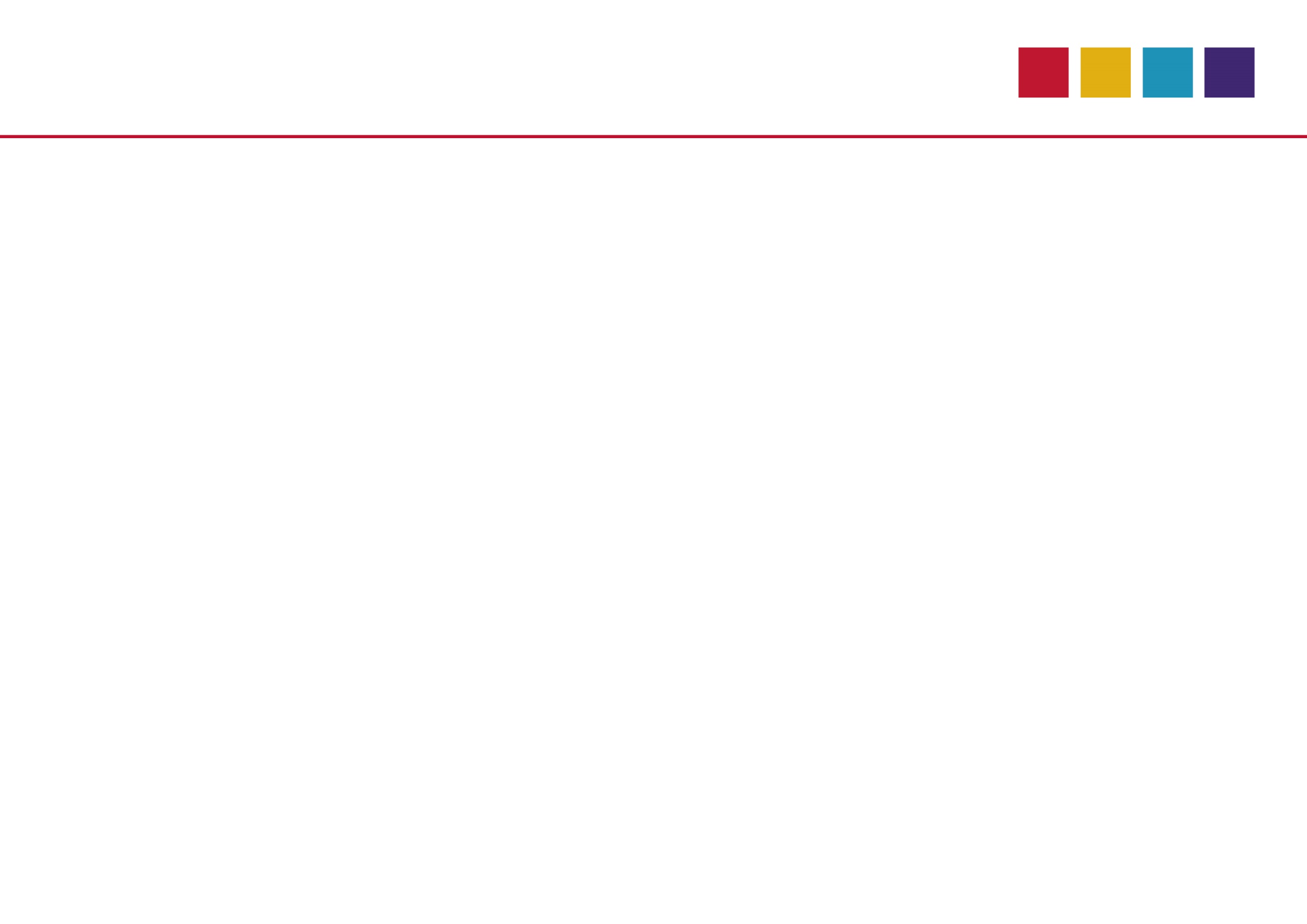 Pièces à transmettre : Aptitude aux fonctions
La saisine du conseil médical dûment complétée
La fiche de poste de l’agent
Un certificat médical détaillé rédigé par le médecin de l’agent et adressé sous pli confidentiel
Le rapport du médecin du travail
La copie de l’expertise médicale réalisée dans le cadre du CITIS (le cas échéant)
27
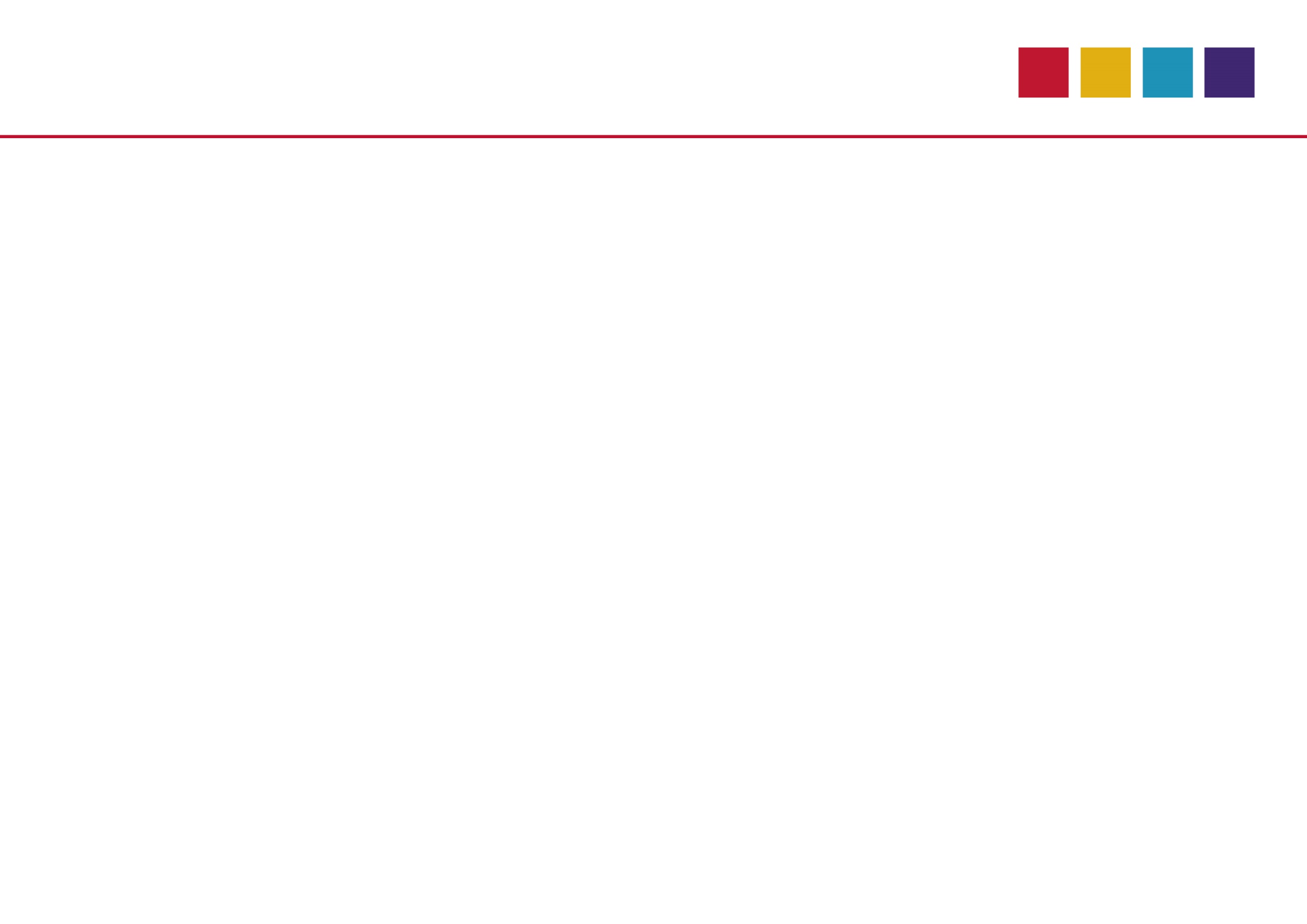 Le reclassement pour inaptitude physique
Le reclassement dans un autre emploi à la suite d'une altération de l'état de santé du fonctionnaire, implique le réexamen de l’aptitude à l’issue de chaque période de détachement et lors de l’intégration dans le cadre d’emplois de détachement au bout d’un an, en cas de reconnaissance de l’inaptitude définitive de l’agent à reprendre ses fonctions dans son cadre d’emplois d’origine.

Pièces à fournir :
La saisine du conseil médical dûment complétée ;
La demande écrite de l’agent ;
La fiche de poste actuelle ;
La fiche de poste proposée ;
Le rapport final de la PPR (le cas échéant).
28
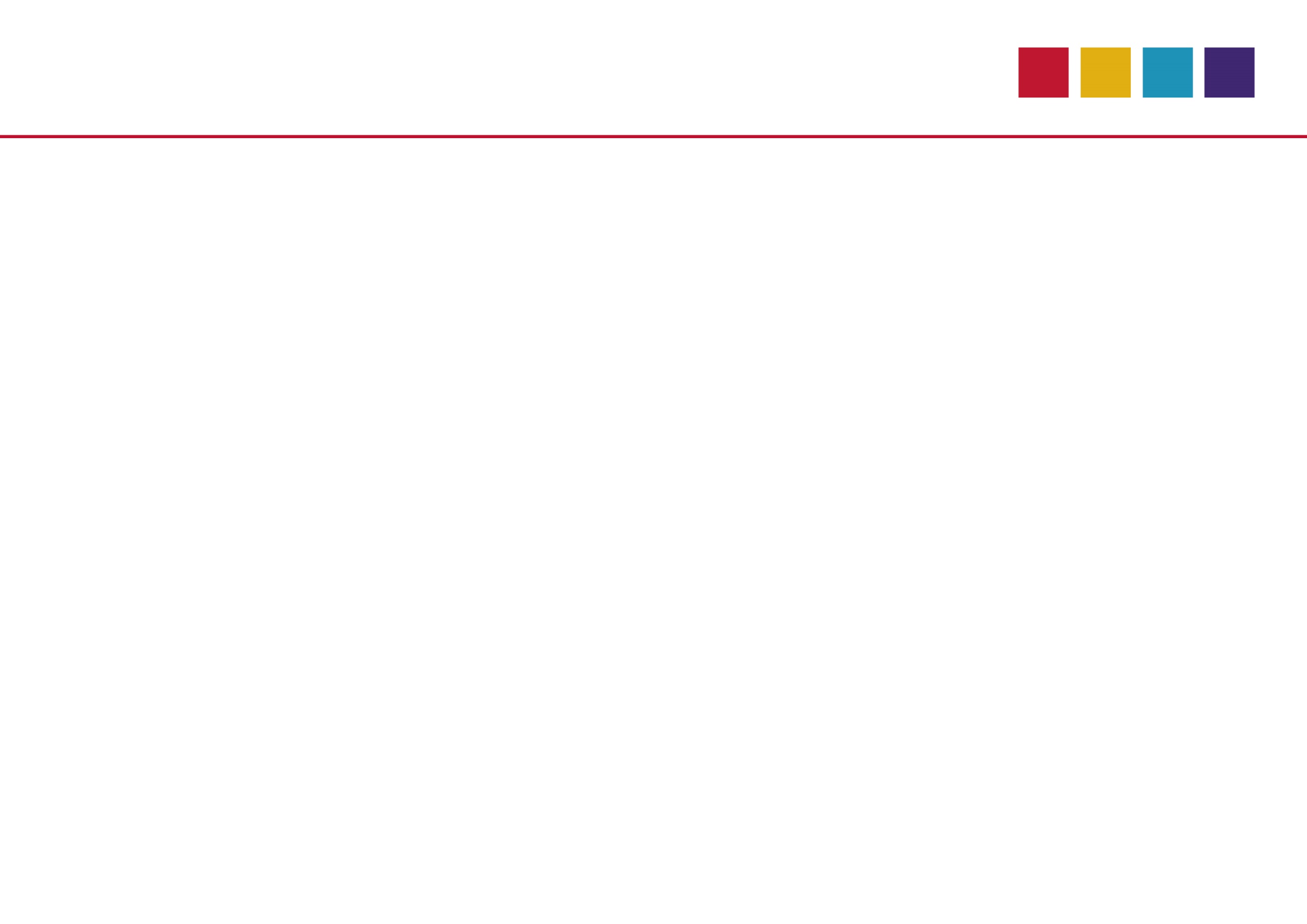 Nouveauté :La formation restreinte : Instance de recours
29
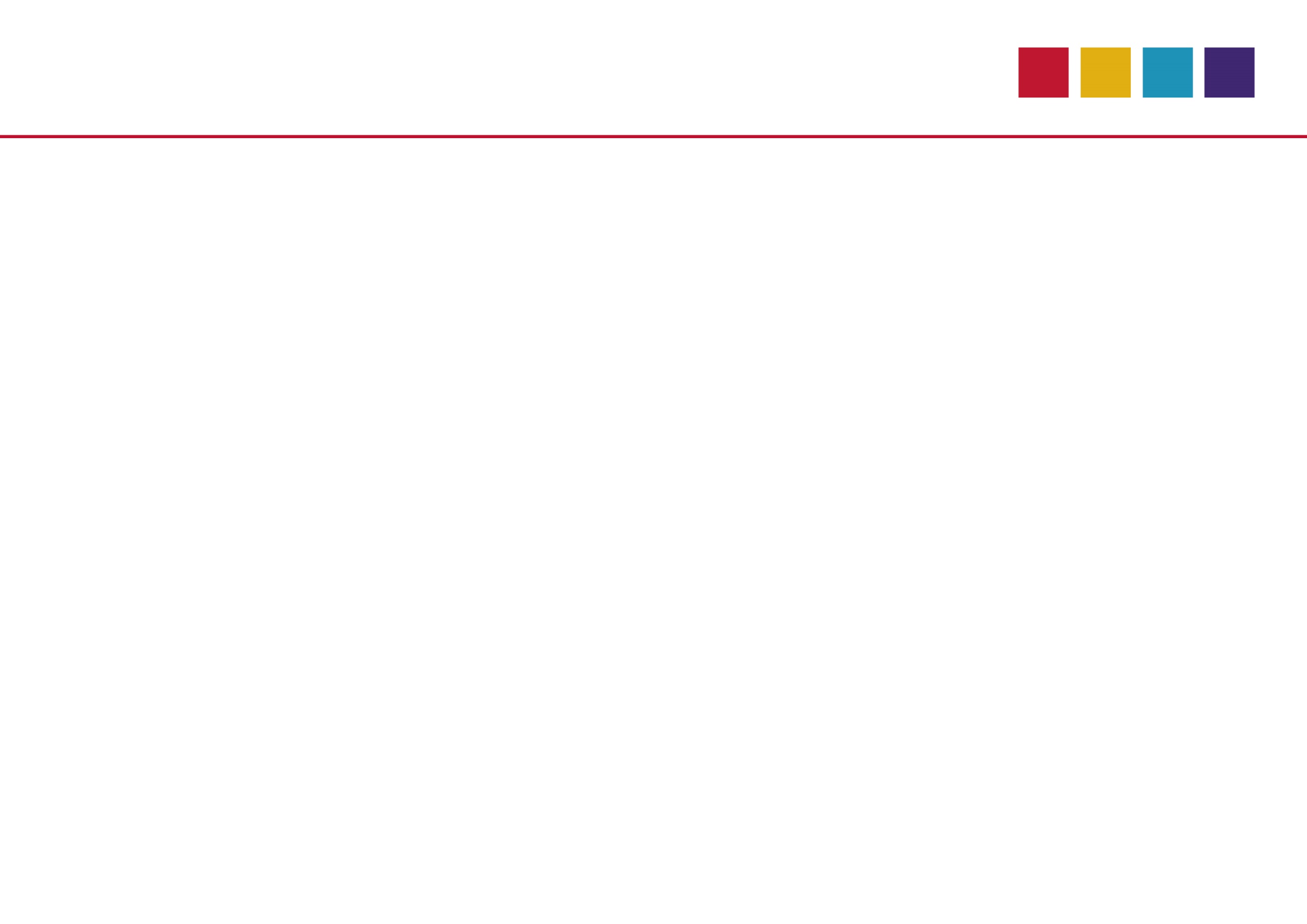 Nouveauté :La formation restreinte : Instance de recours
30
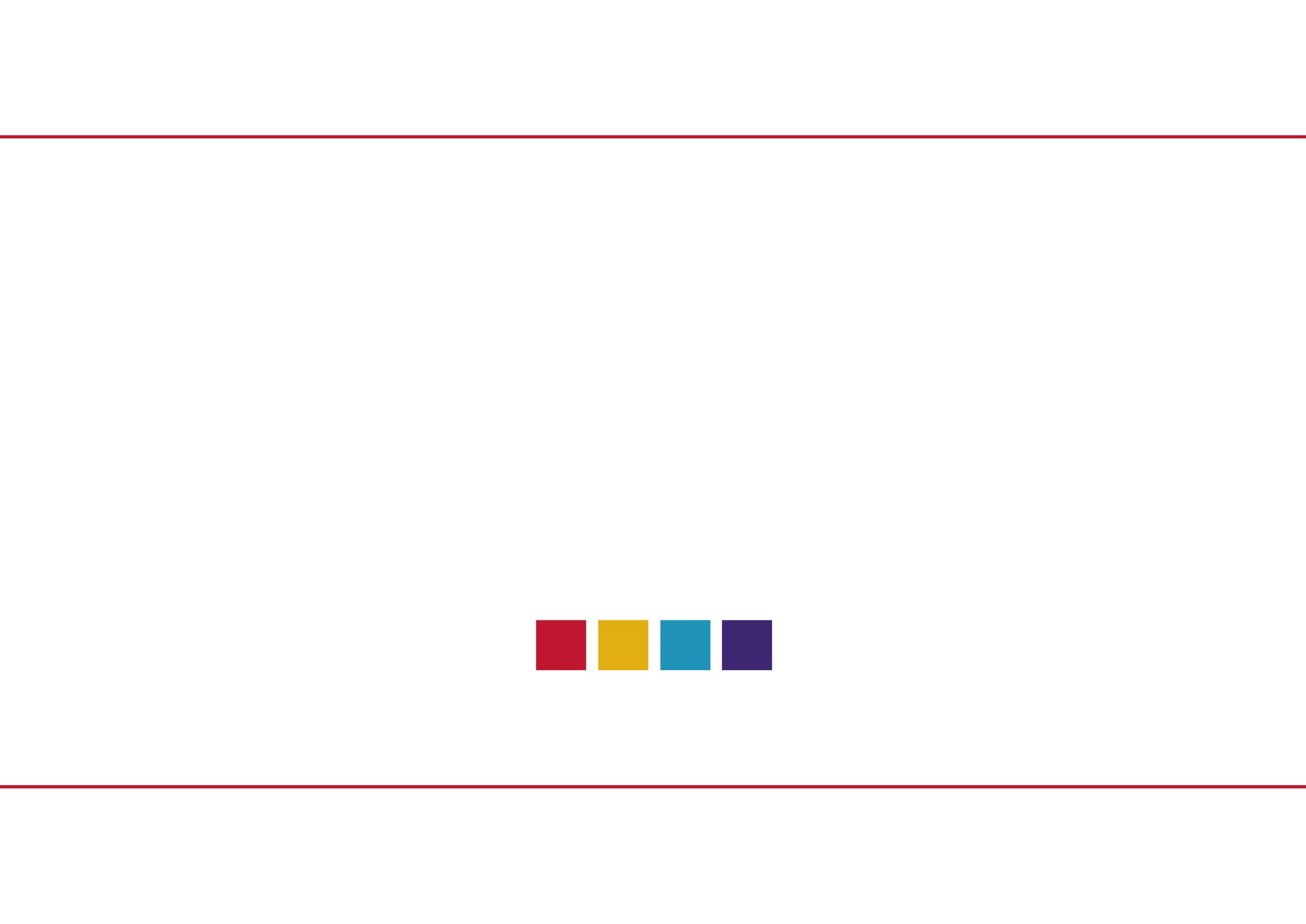 Les principaux cas de saisineFormation plénière
31
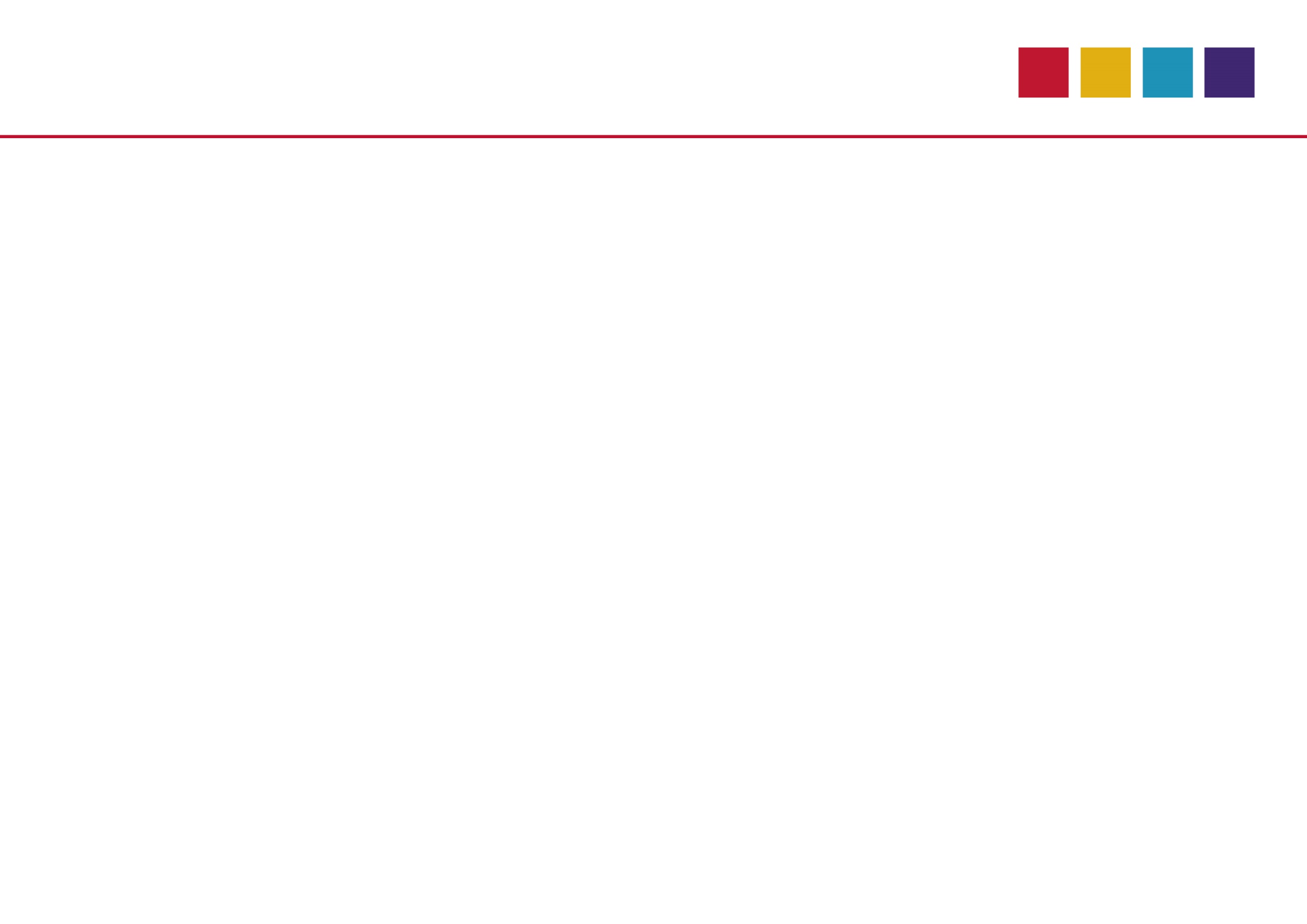 Imputabilité au service d’un accident
Le conseil médical formation plénière est saisi pour avis sur :

L'imputabilité au service d'un accident de service ou de la rechute de l'accident dès lors qu'une faute personnelle de l’agent ou toute circonstance particulière est susceptible de détacher du service l’accident ; 
L'imputabilité au service d'un accident de trajet ou de la rechute de l'accident dès lors qu'un fait personnel de l’agent ou toute circonstance particulière étrangère est susceptible de détacher du service l’accident de trajet.
32
Déclaration d’un accident de service ou de trajet
Déclaration effectuée dans les délais
Déclaration effectuée hors délais
Faute personnelle 
ou autre circonstance particulière potentiellement de nature à détacher l’accident du service (ou du trajet)
Pas de faute personnelle ni de circonstance particulière de nature à détacher l’accident du service( ou du trajet)
Décision de rejet motivée en droit et en fait
Une expertise médicale auprès d’un médecin agréé peut être diligentée
Présomption d’imputabilité
Avis du conseil médical formation plénière
33
Décision de la collectivité
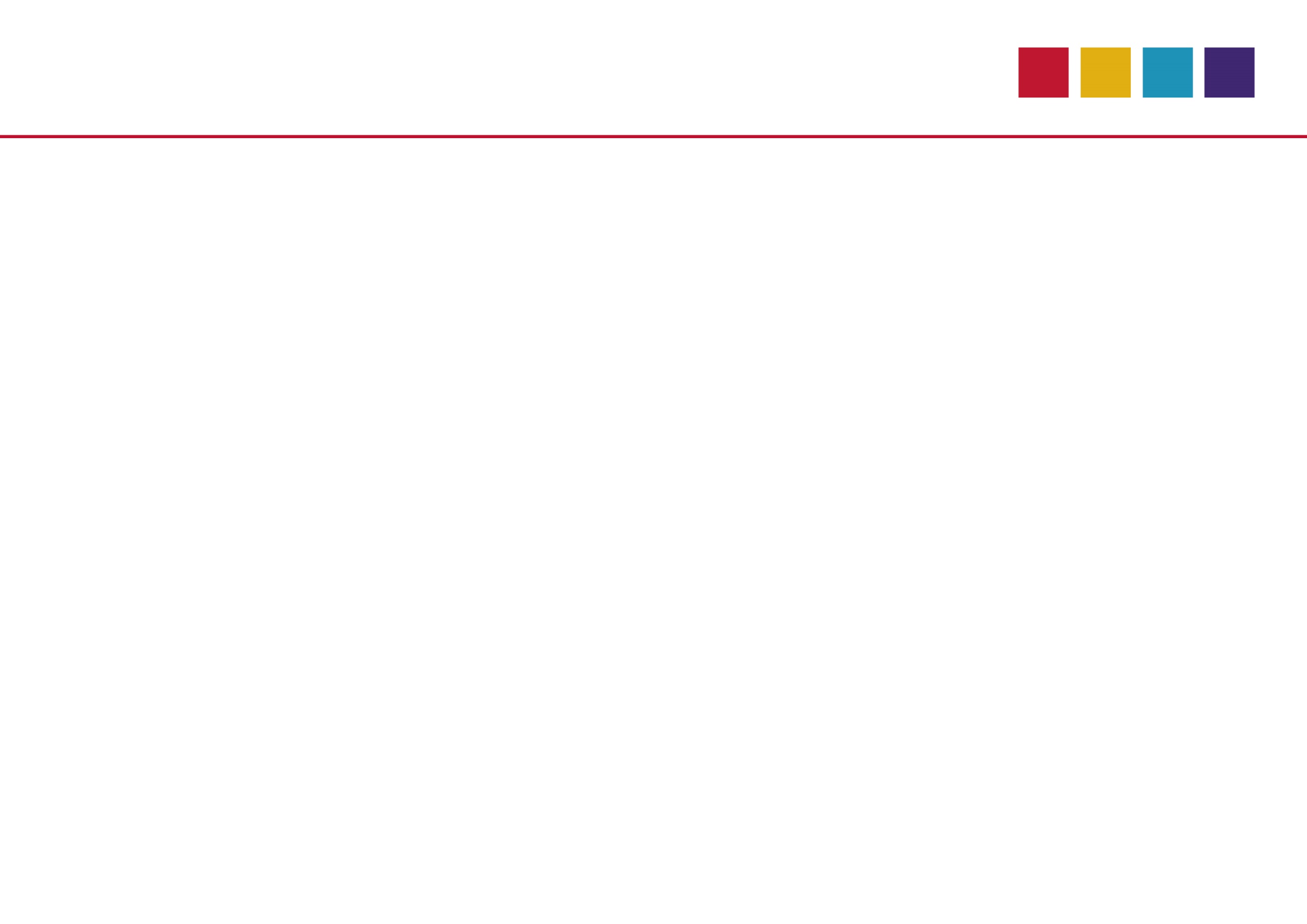 Imputabilité au service d’un accident (Rappel)
Délais de déclaration d’un accident de service :
15 jours à compter de la date d’accident.
Lorsque le certificat médical initial est établi tardivement, dans un délai maximum de 2 ans après l’accident, le délai de déclaration est de 15 jours à compter de la date de cette constatation médicale.
Attention: Le délai de déclaration de l’accident à l’employeur est distinct du délai d’envoi d’un arrêt de travail (48h). Le non-respect du délai de 48h ne doit pas rendre impossible la déclaration.

Délais d’instruction par l’administration :
1 mois à compter de la date de réception de déclaration.
3 mois supplémentaires de délai d’instruction par l’administration, en cas :
d’enquête administrative (suite à l’accident de trajet) 
Lorsque une expertise est diligentée 
Lorsque le conseil médical formation plénière est saisi
En cas de non-respect du délai (1+3 mois) = placement provisoire en CITIS. Cette décision, notifiée au fonctionnaire, précise qu'elle peut être retirée avec la régularisation de la rémunération versée à tort.
34
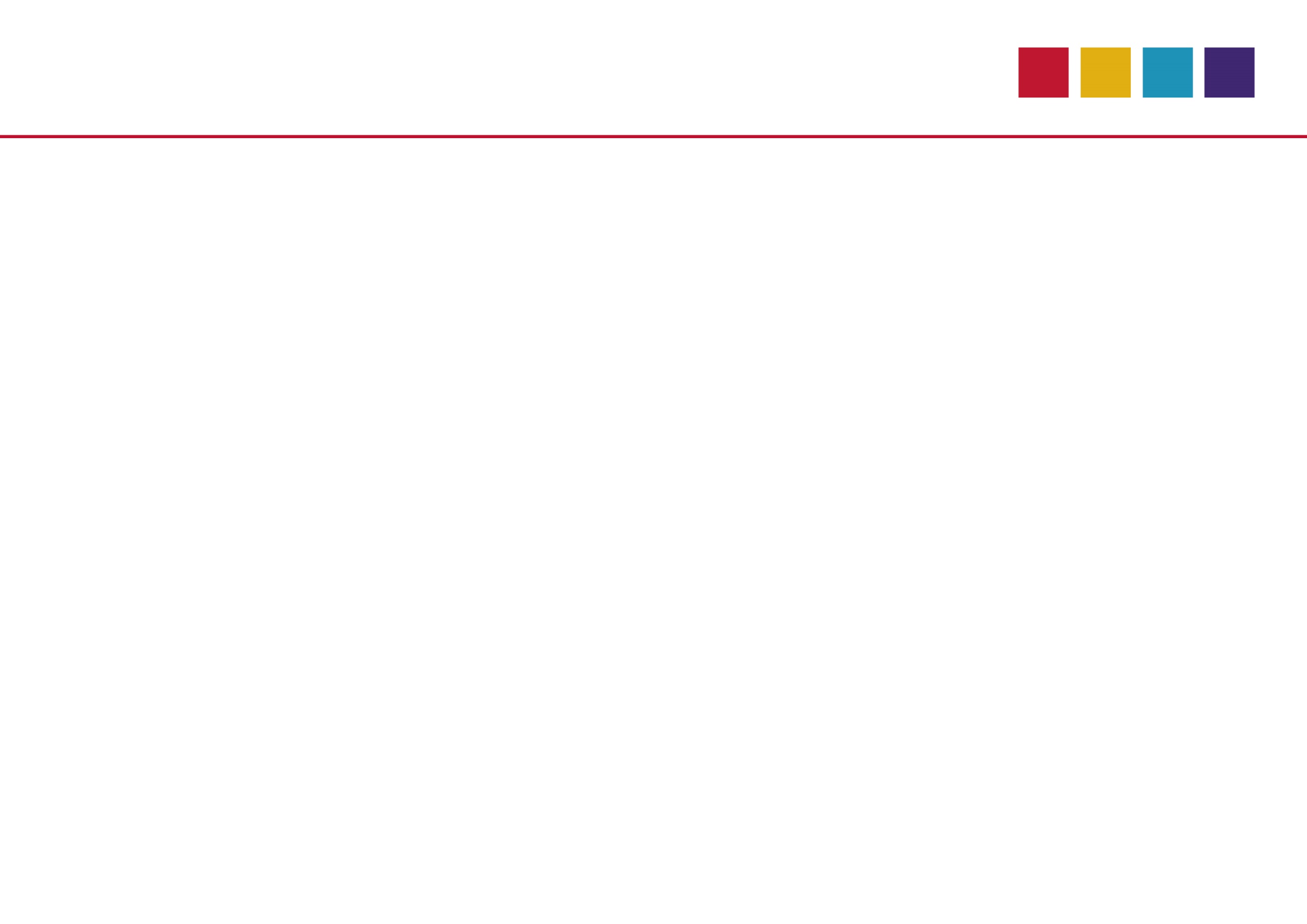 Pièces à fournir pour l’imputabilité au service d’un accident  ou d’une rechute
La saisine du conseil médical dûment complétée ;
Un courrier de l’autorité territoriale précisant les raisons pour lesquelles l’employeur ne reconnaît pas l’imputabilité au service de l’accident /de la rechute ;
Un formulaire complété par l’agent précisant les circonstances de l’accident ;
Un certificat médical initial ou de rechute indiquant la nature et le siège des lésions résultant de l’accident/rechute ;
Les autres certificats médicaux (prolongation, reprise des fonctions, consolidation, final, guérison...) ;
La fiche de poste de l’agent ;
Un plan précisant le trajet habituel, le lieu exact de l’accident et la durée normalement nécessaire pour effectuer le trajet (accident de trajet) ;
Les procès-verbaux de la gendarmerie ou le rapport de police, le cas échéant ;
Dans le cas d’une interruption ou d’un détour lors du trajet, des précisions sur les motivations de cette interruption ou de ce détour.
35
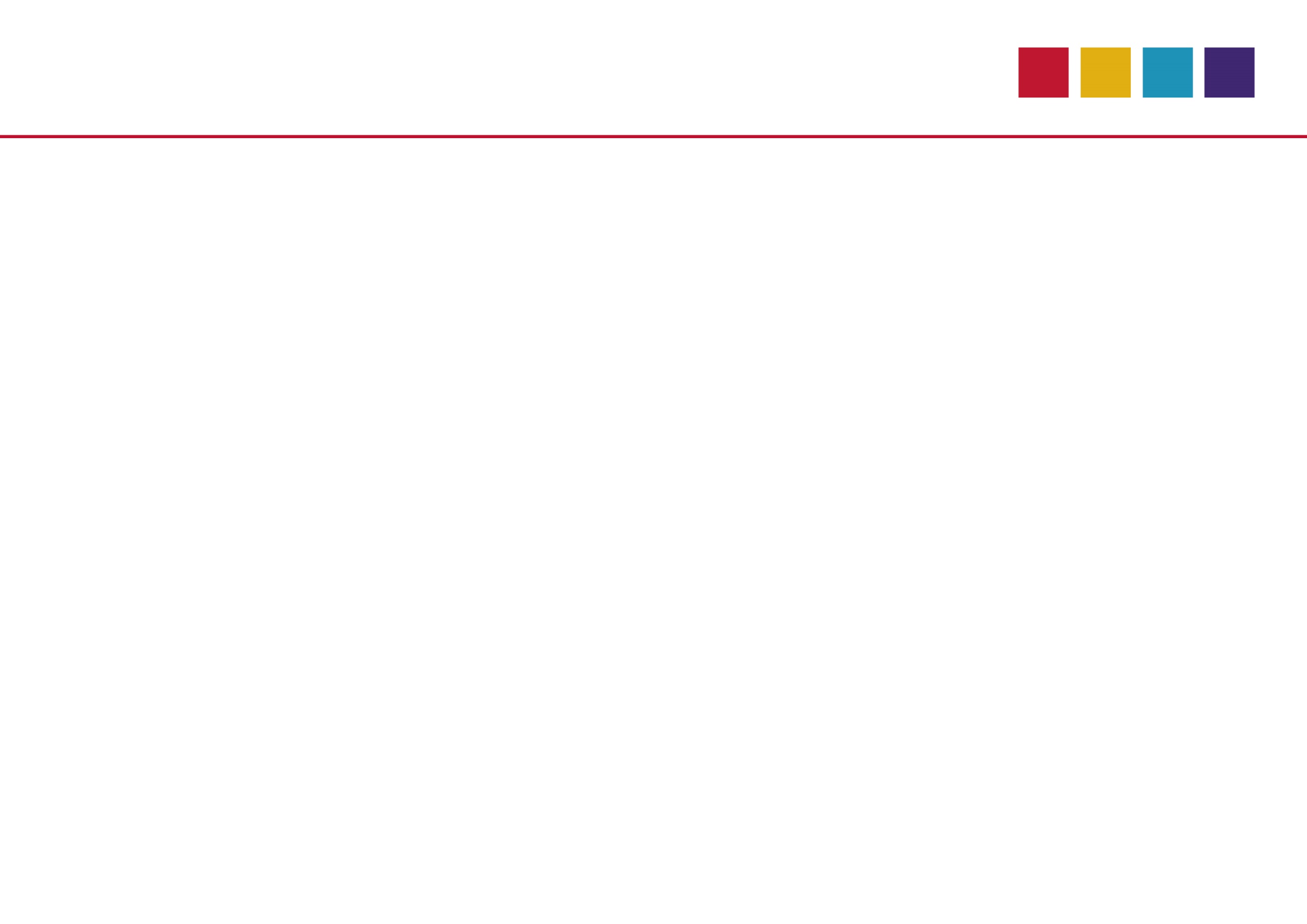 Pièces à fournir pour l’imputabilité au service d’un accident /Rechute (suite)
Un rapport écrit d’un médecin agréé saisi par l’employeur qui doit répondre aux questions suivantes :
Les lésions décrites sont-elles directement imputables à l’accident ?
La prise en charge des arrêts et des soins au titre de cet accident 
L’existence d’un état antérieur ? L’existence d’une pathologie indépendante évoluant pour son propre compte, le cas échéant. 
En cas d’avis favorable à l’imputabilité au service de l’accident :
La date de consolidation et le taux d’IPP (invalidité partielle permanente) ?
La prise en charge des soins post-consolidation : en fixer la nature et la durée.
L’agent est-il apte à reprendre ses fonctions ? Sur son poste avec ou sans aménagements ? Sur un autre poste de son grade (changement d’affectation) ?
L’agent est-il inapte de manière temporaire aux fonctions de son grade ?
L’agent est-il inapte de manière absolue et définitive aux fonctions de son grade ?
L’agent est-il inapte de manière absolue et définitive à toutes fonctions ?
36
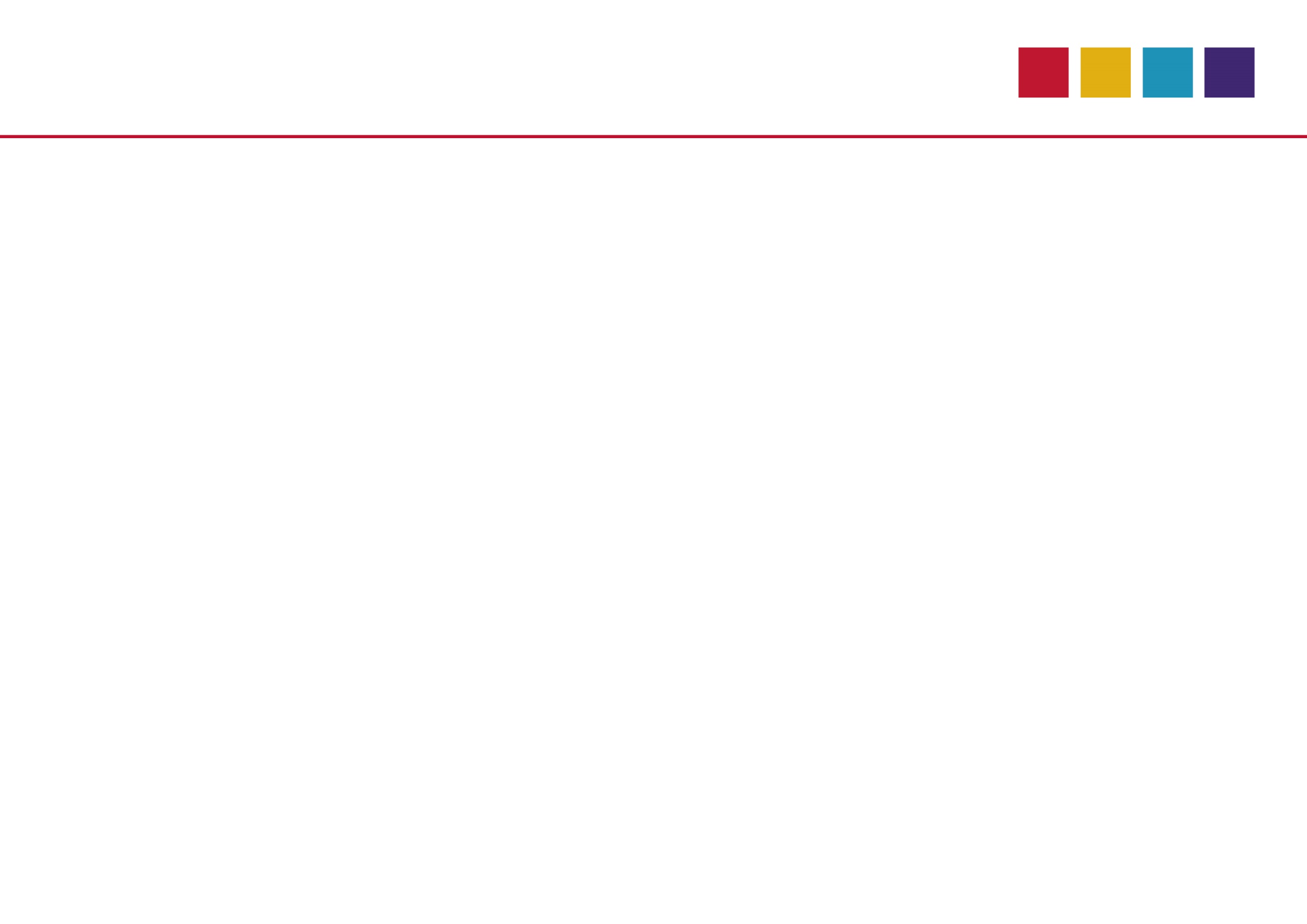 Imputabilité au service d’une maladie professionnelle
Le conseil médical formation plénière est saisi pour avis :

lorsque la maladie professionnelle présentée par l’agent inscrite aux tableaux du code de la sécurité sociale (CSS) ne remplit pas toutes les conditions du tableau ;

lorsque la maladie professionnelle présentée par l’agent  est non inscrite aux tableaux du CSS.
37
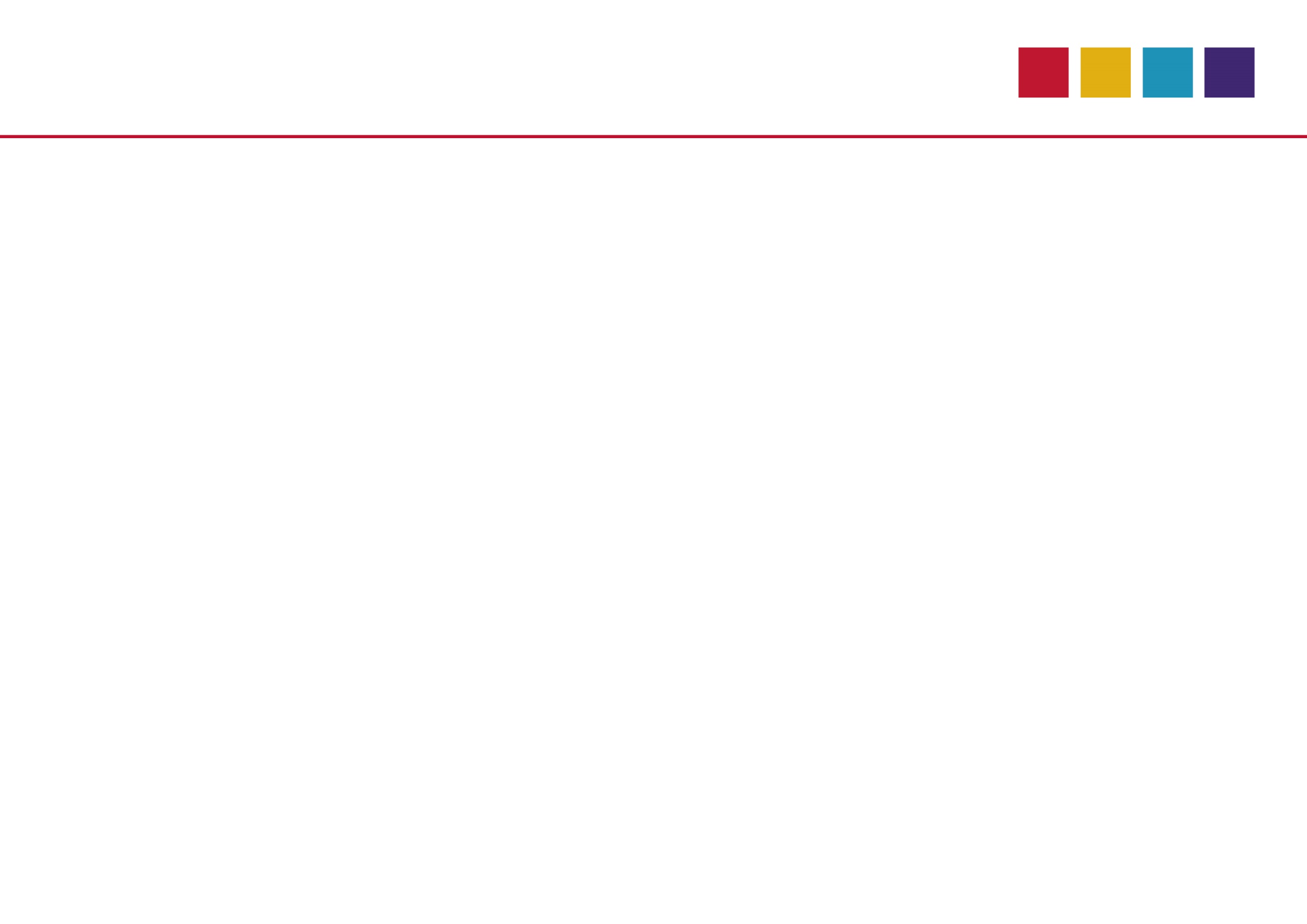 Exemple tableau de maladie professionnelle
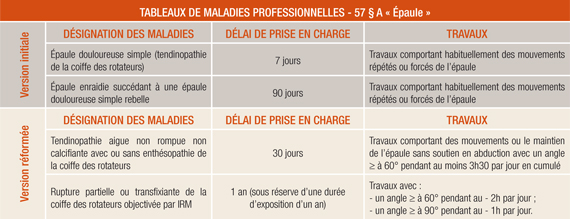 38
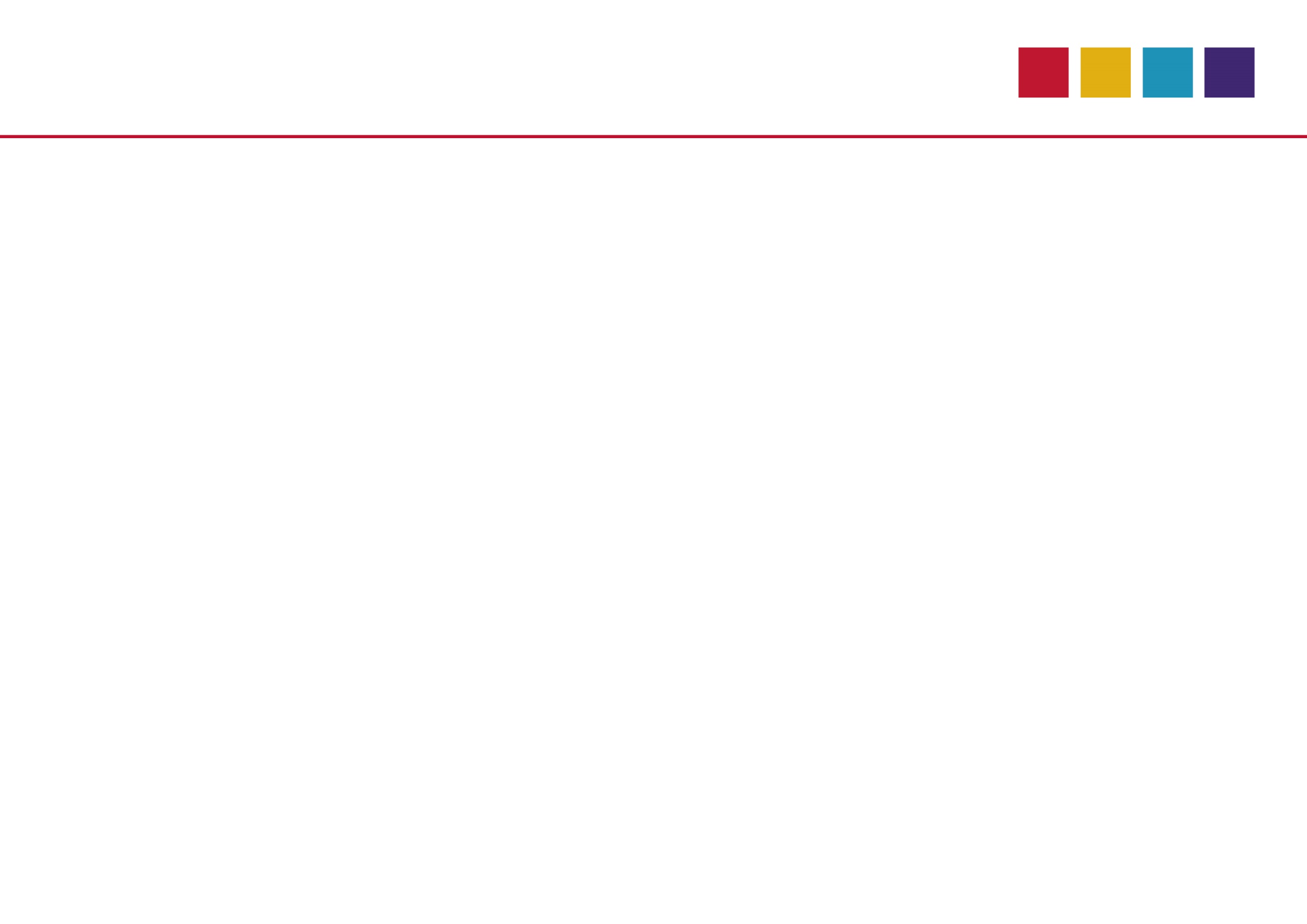 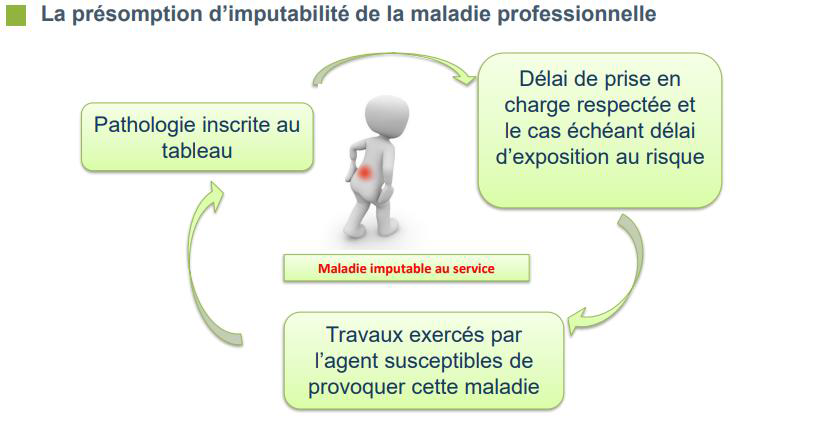 39
Demande de l’agent
(Déclaration)
Déclaration effectuée hors délais
Déclaration effectuée dans les délais
Décision de rejet motivée en droit et en fait
Visite médicale avec le médecin du travail
S’agit-il d’une maladie professionnelle indiquée dans le tableau du code de la sécurité sociale ?
OUI
NON
Le médecin du travail estime qu’il s’agit d’une maladie hors tableaux
Selon le médecin du travail : toutes les conditions du tableau ne sont pas   remplies
Selon le médecin du travail : conditions du tableau remplies
Consultation d’un médecin agréé
Avis du conseil médical
Présomption d’imputabilité
Avis du conseil médical
40
Décision de la collectivité
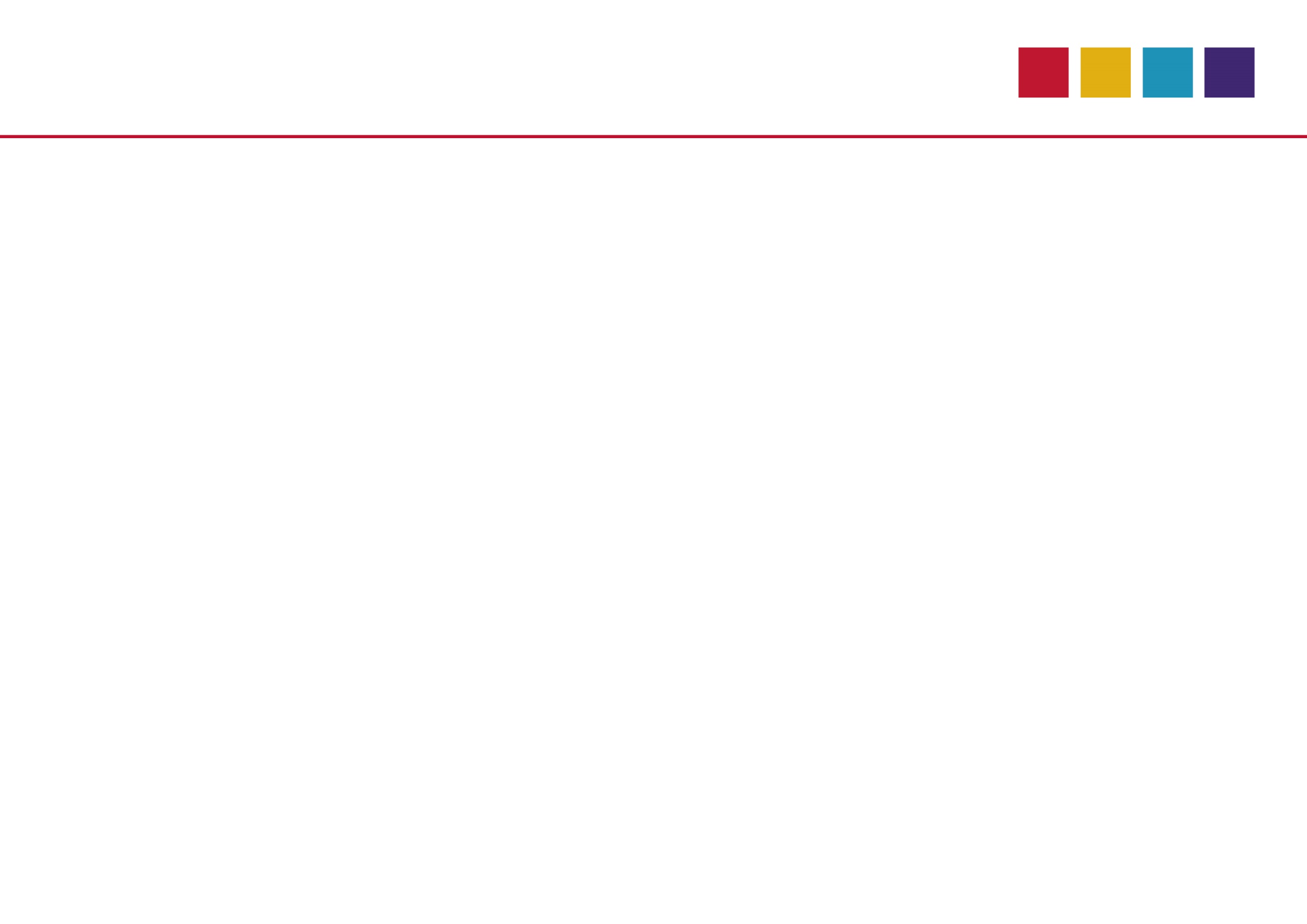 Imputabilité au service d’une maladie (Rappel)
Délais de déclaration d’une maladie professionnelle :
La déclaration de maladie professionnelle doit être adressée à l’employeur territorial dans un délai de 2 ans, à compter de la première constatation de la maladie ou de la date à laquelle le fonctionnaire est informé par un certificat médical du lien possible entre sa maladie et son activité professionnelle. 
Attention: Le délai de déclaration de l’accident à l’employeur est distinct du délai d’envoi d’un arrêt de travail (48h). Le non-respect du délai de 48h ne doit pas rendre impossible la déclaration 

Délais d’instruction par l’administration :
2 mois à compter de la date de réception de déclaration.
3 mois supplémentaires de délai d’instruction par l’administration, si:
Une expertise est diligentée (la maladie ne remplit pas tous les critères du tableau ou la maladie est hors tableau) et lorsque le conseil médical formation plénière est saisi.
Non- respect du délai (2+3 mois) = placement provisoire en CITIS. Cette décision, notifiée au fonctionnaire, précise qu'elle peut être retirée avec la régularisation de la rémunération versée à tort.
41
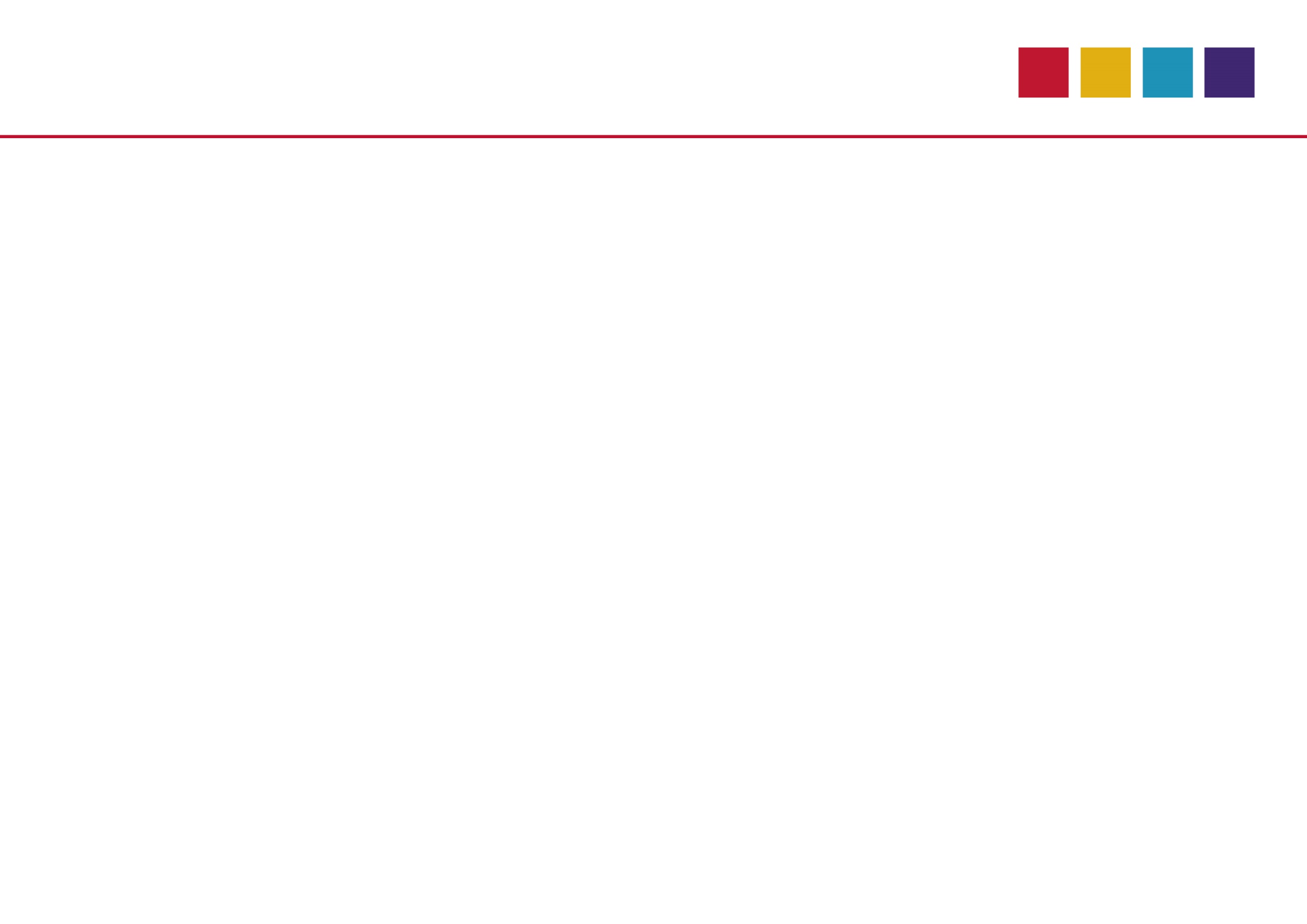 Pièces à fournir pour l’imputabilité d’une maladie professionnelle
La saisine du conseil médical dûment complétée ;
Un courrier de l’autorité territoriale précisant les raisons pour lesquelles l’employeur ne reconnaît pas l’imputabilité au service de la maladie ;
Un formulaire complété par l’agent précisant les circonstances de la maladie ;
Un certificat médical indiquant la nature et le siège des lésions résultant de la maladie, la désignation de la maladie, le numéro du tableau (le cas échéant) et la date de la première constatation médicale ;
Les autres certificats médicaux (prolongation, reprise des fonctions, consolidation, final, guérison…) ;
Tout document transmis par l’agent ou ses ayants droit établissant le lien direct entre la maladie et l’exercice des fonctions ;
La fiche de poste détaillée de l’agent ;
Un rapport du médecin du travail ;
Un rapport écrit d’un médecin agréé saisi par l’employeur.
42
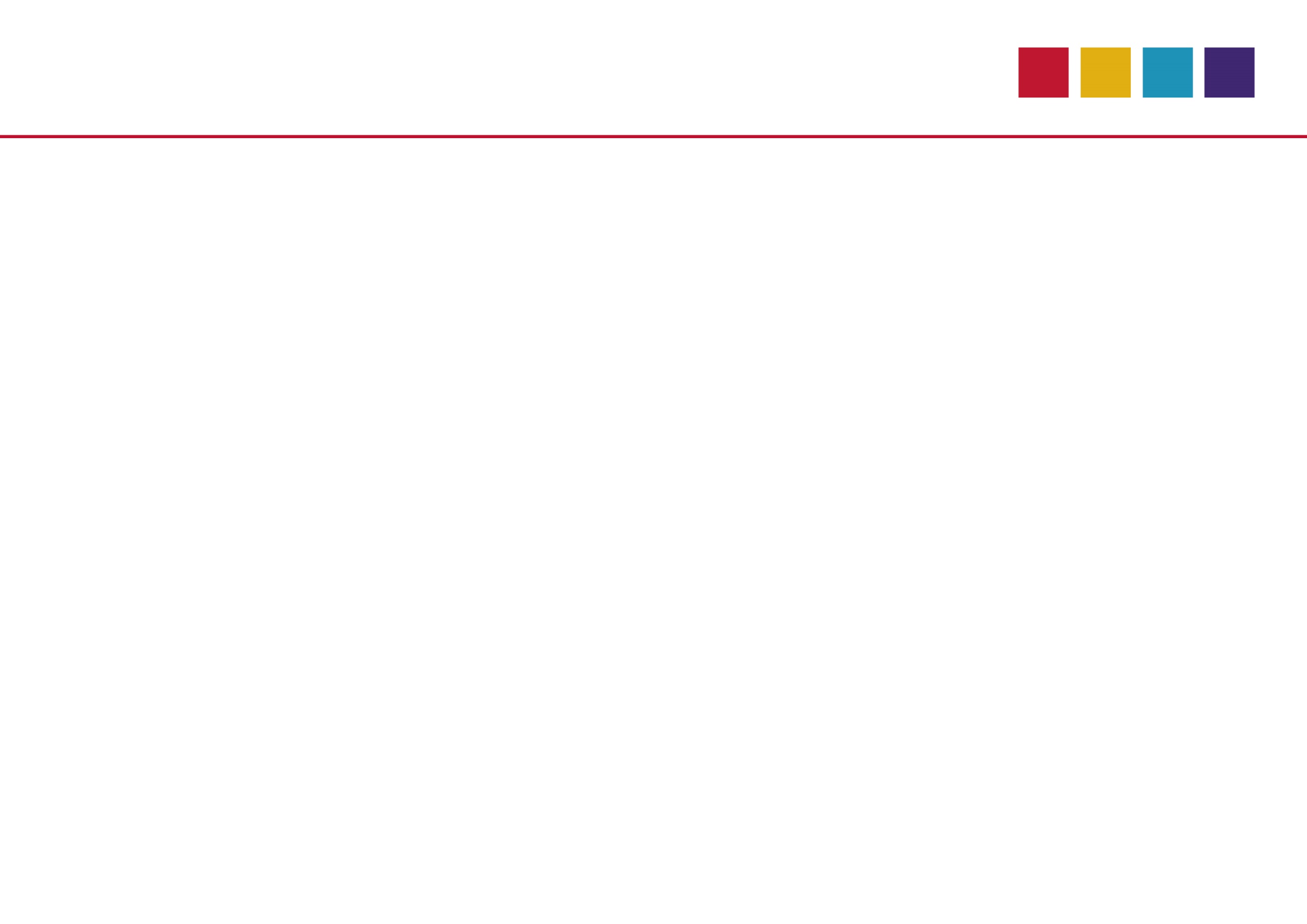 Pièces à fournir pour l’imputabilité d’une maladie professionnelle
Un rapport écrit d’un médecin agréé saisi par l’employeur qui doit répondre aux questions suivantes :
Le numéro du tableau des maladies, le cas échéant
Dans le cas d’une maladie hors tableau, le taux d’IPP (invalidité partielle permanente) prévisible.
L’existence d’un lien direct et certain entre la survenue de l’affection et les fonctions habituelles de l’agent.
L’existence d’un état antérieur ou l’existence d’une pathologie indépendante évoluant pour son propre compte, le cas échéant.
En cas d’avis favorable à l’imputabilité de la maladie :
La date de consolidation et le taux d’IPP (invalidité partielle permanente) ?
La prise en charge des soins post-consolidation : en fixer la nature et la durée
L’agent est-il apte à reprendre ses fonctions ? Sur son poste avec ou sans aménagements ? Sur un autre poste de son grade (changement d’affectation) ?
L’agent est-il inapte de manière temporaire ou définitive aux fonctions de son grade ?
L’agent est-il inapte de manière absolue et définitive à toutes fonctions ?
43
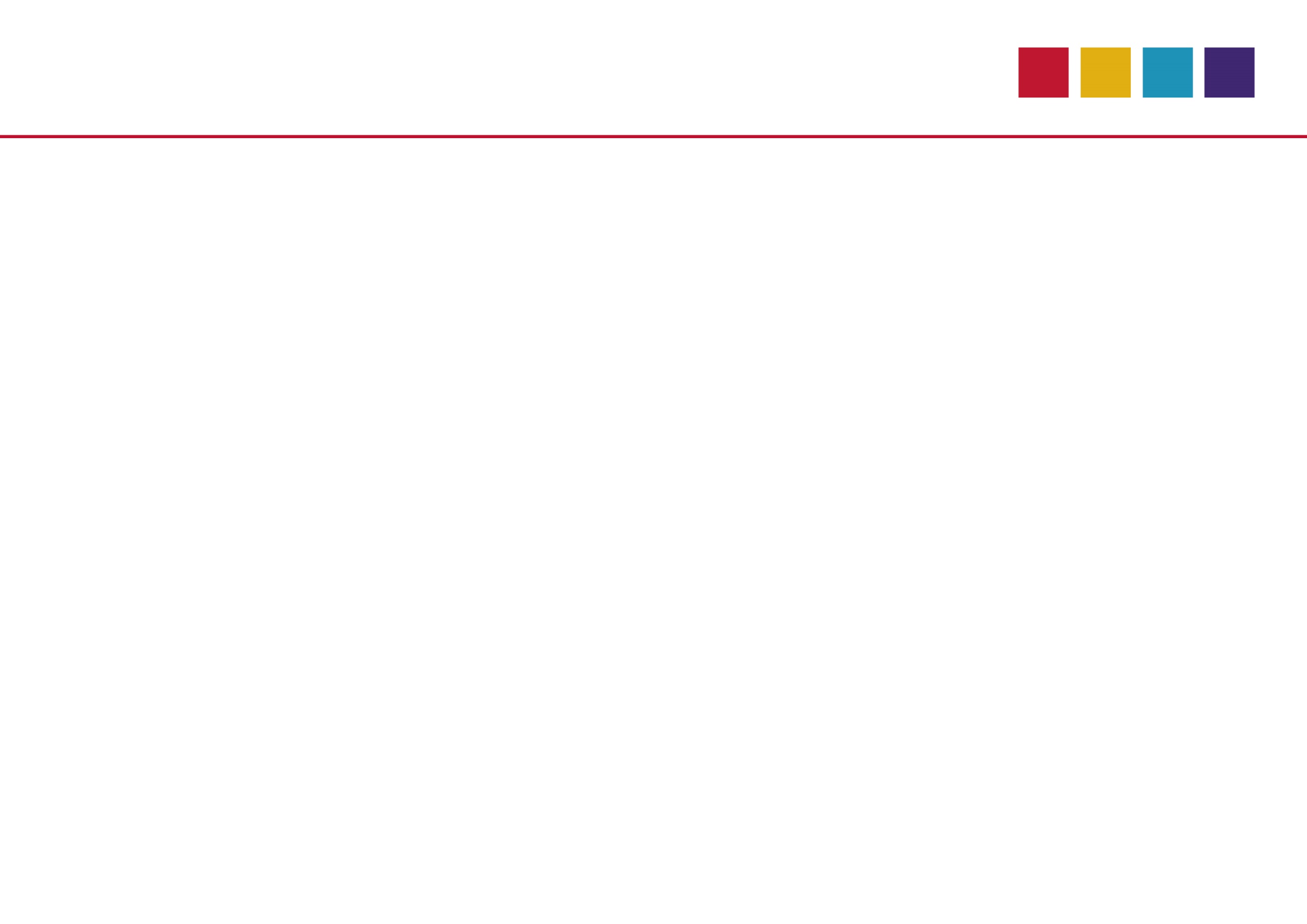 Allocation temporaire d’invalidité (ATI)
L’allocation temporaire d’invalidité est une prestation attribuée au fonctionnaire territorial maintenu en activité et présentant une invalidité permanente partielle (IPP) à la suite d’un accident de service ou d’une maladie professionnelle imputable au service.
L’ATI est justifiée par un taux d’IPP atteignant :
10% à la suite d’un accident de service / trajet imputable au service.
1% à la suite d’une maladie professionnelle du CSS.
 25% à la suite d’une maladie professionnelle non désignée dans les tableaux du CSS.

Le conseil médical formation plénière doit être saisi pour entériner le taux d’IPP qui ouvre droit à l’ATI ( révision quinquennale).
44
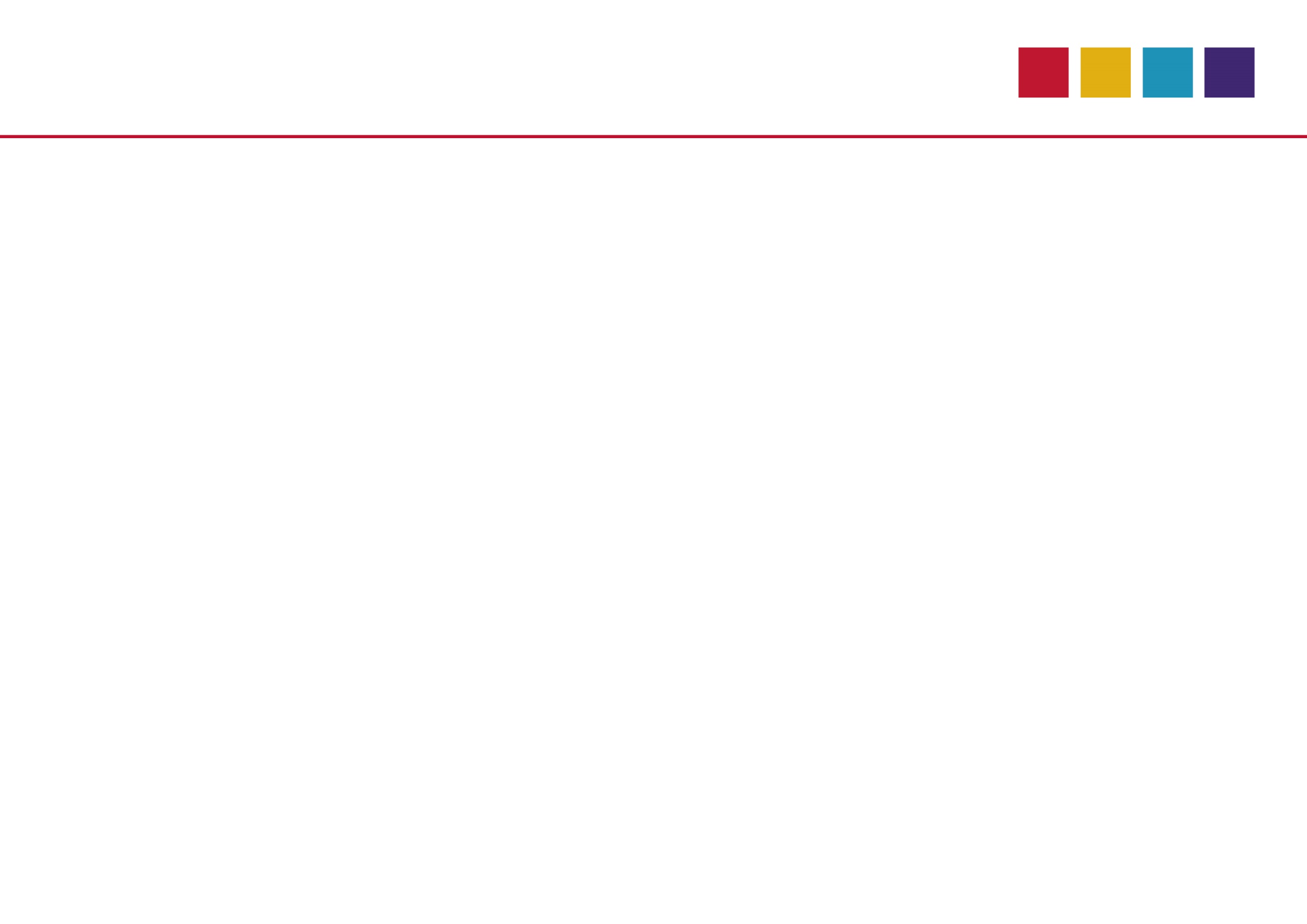 Pièces à fournir pour l’ATI
La saisine du conseil médical dûment complétée ;
La demande de l’intéressé (sauf en cas de révision quinquennale obligatoire) ;
Le dossier administratif (imprimable depuis le site Internet : www.cdc.retraites.fr) ;
Le rapport médical complété par le médecin agréé accompagné de toutes les pièces médicales (notamment les certificats médicaux initial et final, les précédents procès-verbaux du conseil médical, le rapport du médecin de médecine préventive (maladie professionnelle) ;
Une copie du rapport hiérarchique ;
Les dossiers des accidents ou maladies contractées en service antérieurs en cas de révision pour un nouvel accident.
45
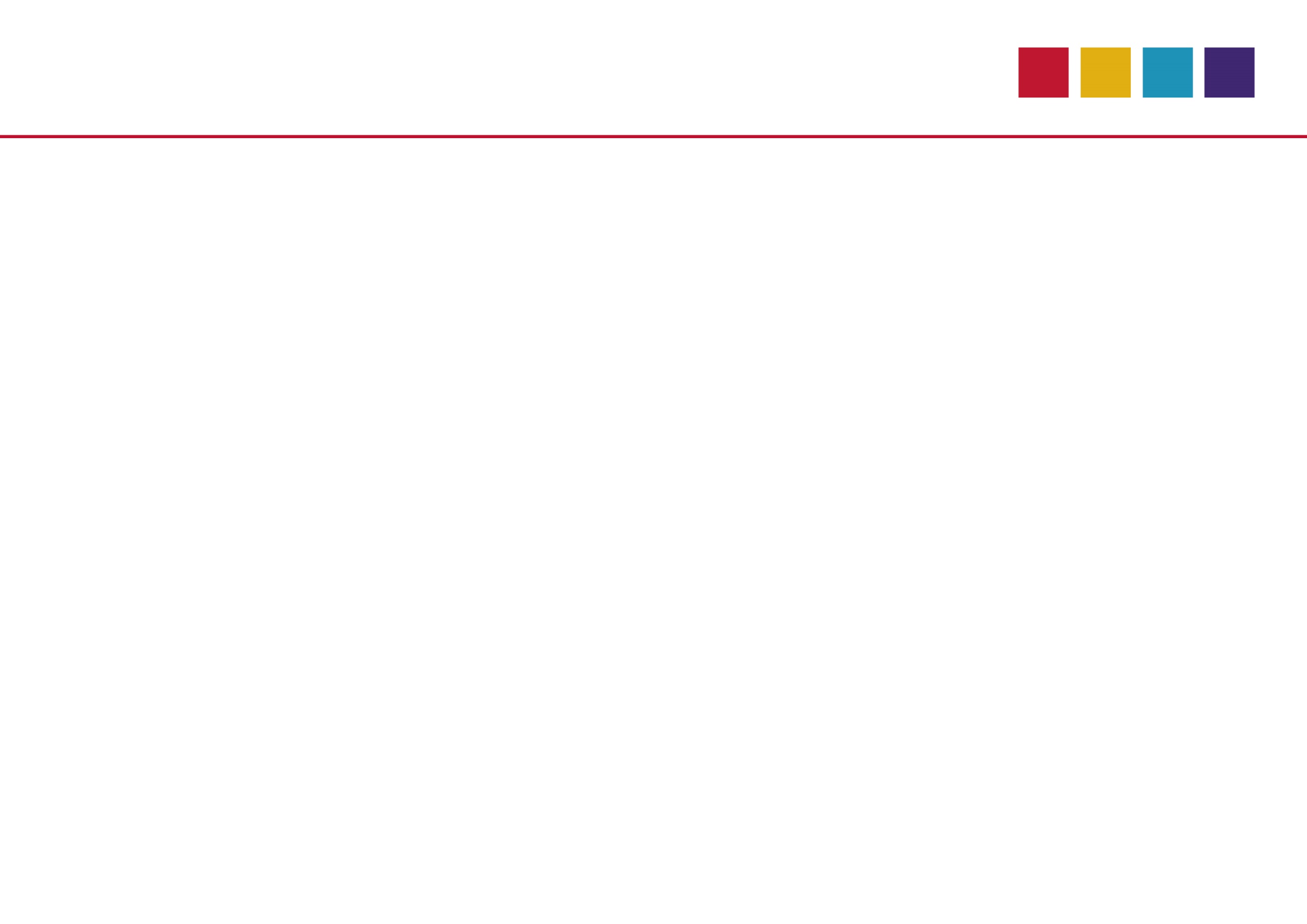 Retraite pour invalidité
Les conditions d’attribution :

Avoir été titularisé.
Avoir bénéficié des congés maladie statutaires.
Avoir contracté une infirmité ou l’avoir aggravée durant une période valable pour la retraite CNRACL.
Être inapte de manière absolue et définitive à l’exercice de ses fonctions ou de toutes fonctions.
Ne pas avoir pu être reclassé si inapte uniquement à ses fonctions.
Avoir été reconnu inapte avant la radiation des cadres et avant la limite d’âge.
Avoir été reconnu inapte par le conseil médical.
46
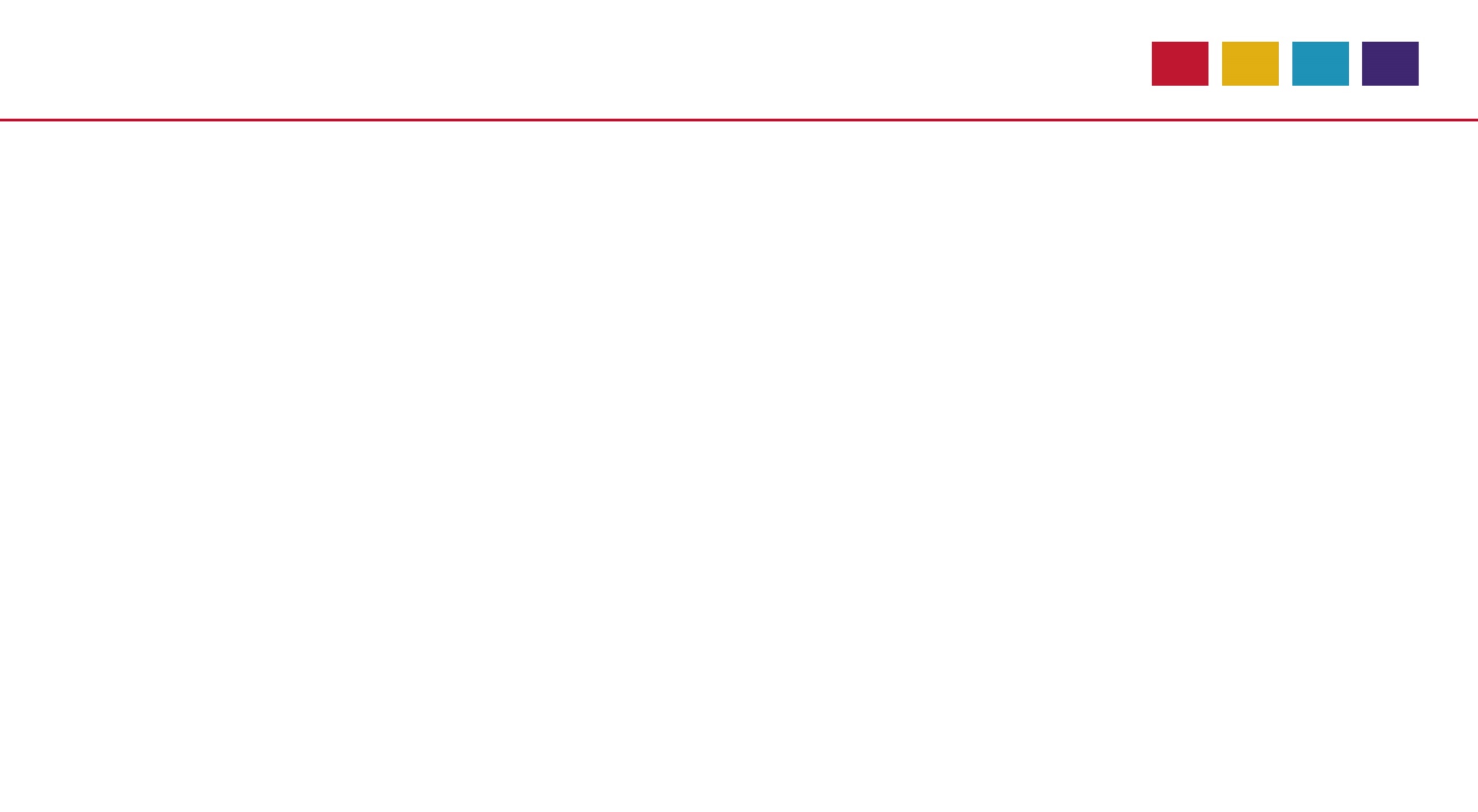 Le circuit : retraite pour invalidité
Etape 1 : Missionner un médecin agrée pour compléter l’imprimé AF3

Etape 2 : Saisine du conseil médical formation plénière qui entérine l’imprimé AF3

Etape 3 : Le conseil médical adresse l’imprimé AF4 à la collectivité

Etape 4 : La collectivité adresse à la CNRACL le dossier pension E-services +AF3+AF4+attestation de non reclassement

            5 à 6 mois de traitement par la CNRACL
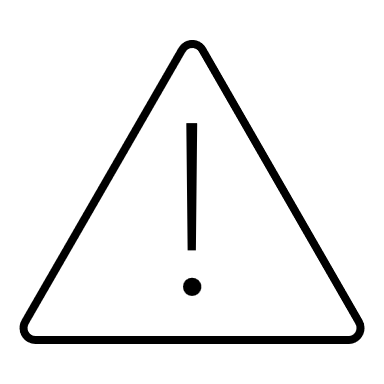 47
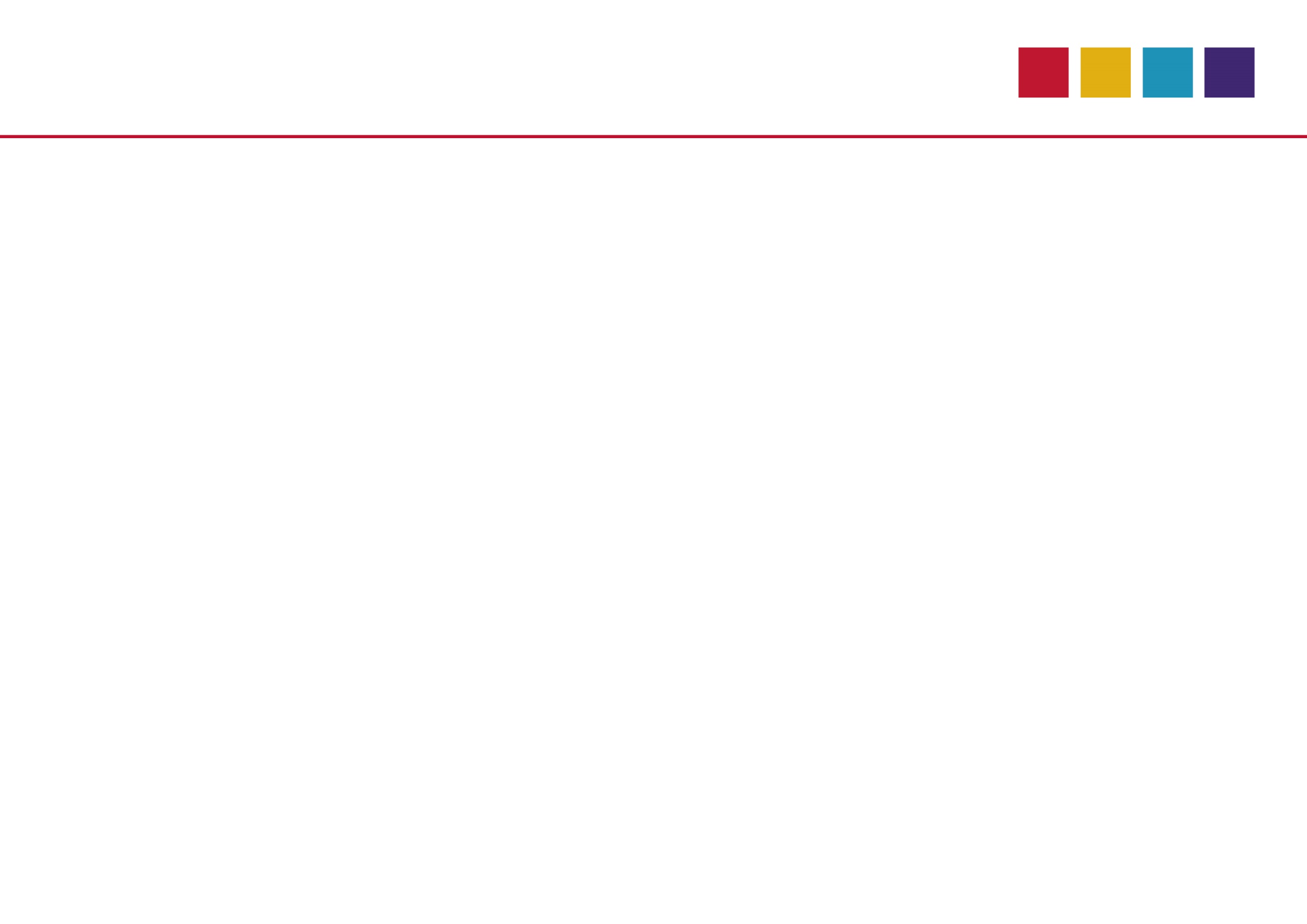 Les autres cas de saisine de la formation restreinte
Octroi et renouvellements d’un congé en raison d’infirmités ou d’affections pour lesquelles l’agent bénéficie d’une pension d’invalidité au titre des cas prévus par l’article L822-26 du code général de la fonction publique (congé pour infirmités de guerre).

Octroi, renouvellement, réintégration suite d’un congé sans traitement (stagiaires).

Octroi, renouvellement, réintégration suite d’un congé de longue maladie d’office.
 
Octroi, renouvellement, réintégration suite d’un congé de longue maladie dont le bénéficiaire exerce des fonctions nécessitant des conditions de santé particulières.
48
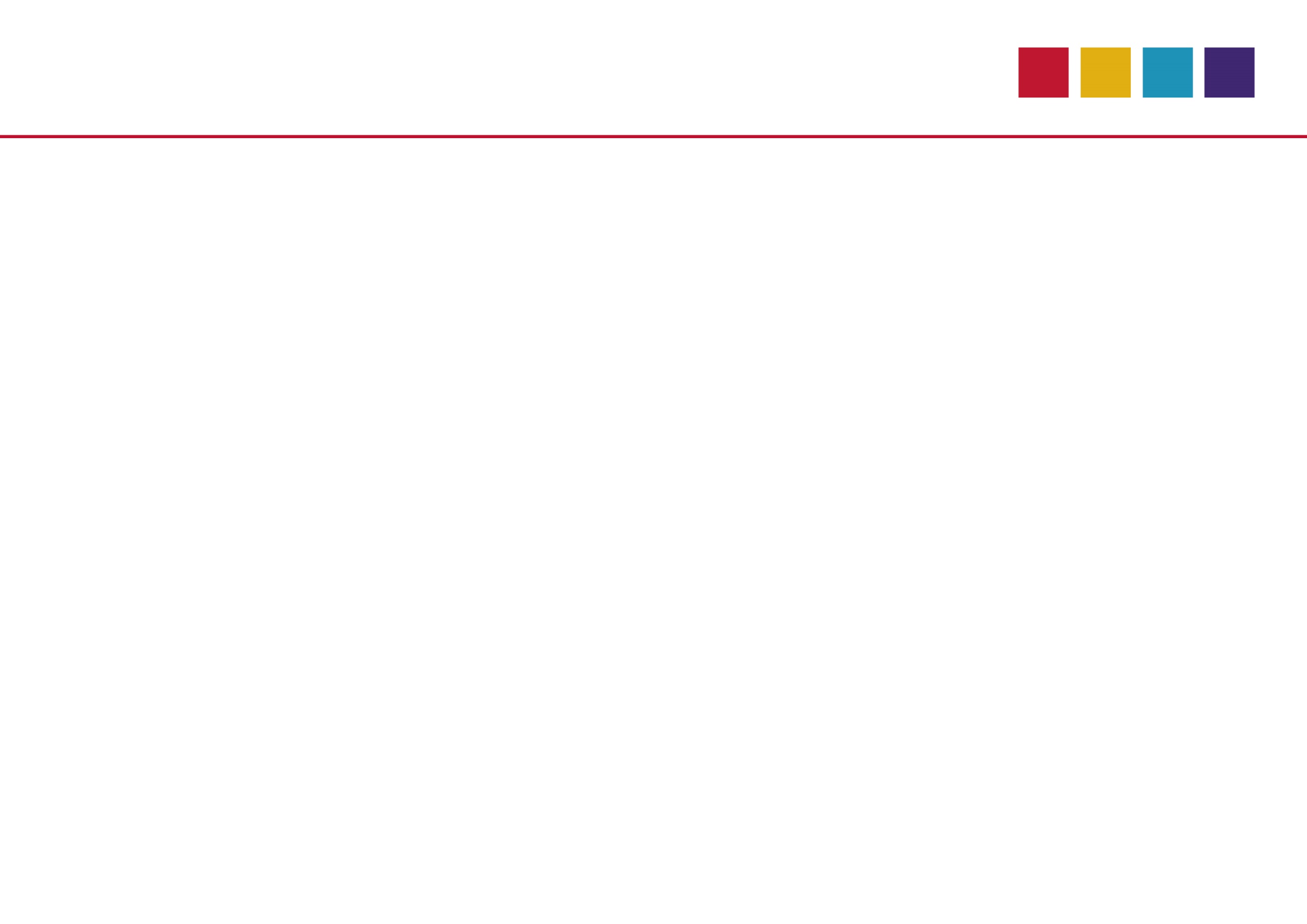 Les autres cas de saisine de la formation plénière
Octroi et renouvellements d’un congé maladie résultant de l’accomplissement d’un acte de dévouement ou en exposant ses jours pour sauver la vie d’une ou plusieurs personnes. 

Avis sur l’impossibilité définitive et absolue pour un fonctionnaire stagiaire affilié à la CNRACL à reprendre ses fonctions en raison d’infirmités résultant de blessures ou maladies contractées en service. 
,
Majoration spéciale tierce personne.

Réintégration d’un fonctionnaire retraité pour invalidité. .   

Entrée en jouissance immédiate de la pension concédée au fonctionnaire (si ce dernier ou son conjoint est atteint d’une maladie incurable le plaçant dans l’impossibilité d’exercer une profession quelconque).

Demande de pension d’orphelin infirme.

Contestation de l’avis émis par la commission médicale dans le cadre du projet de fin de carrière d’un sapeur-pompier professionnel .
49
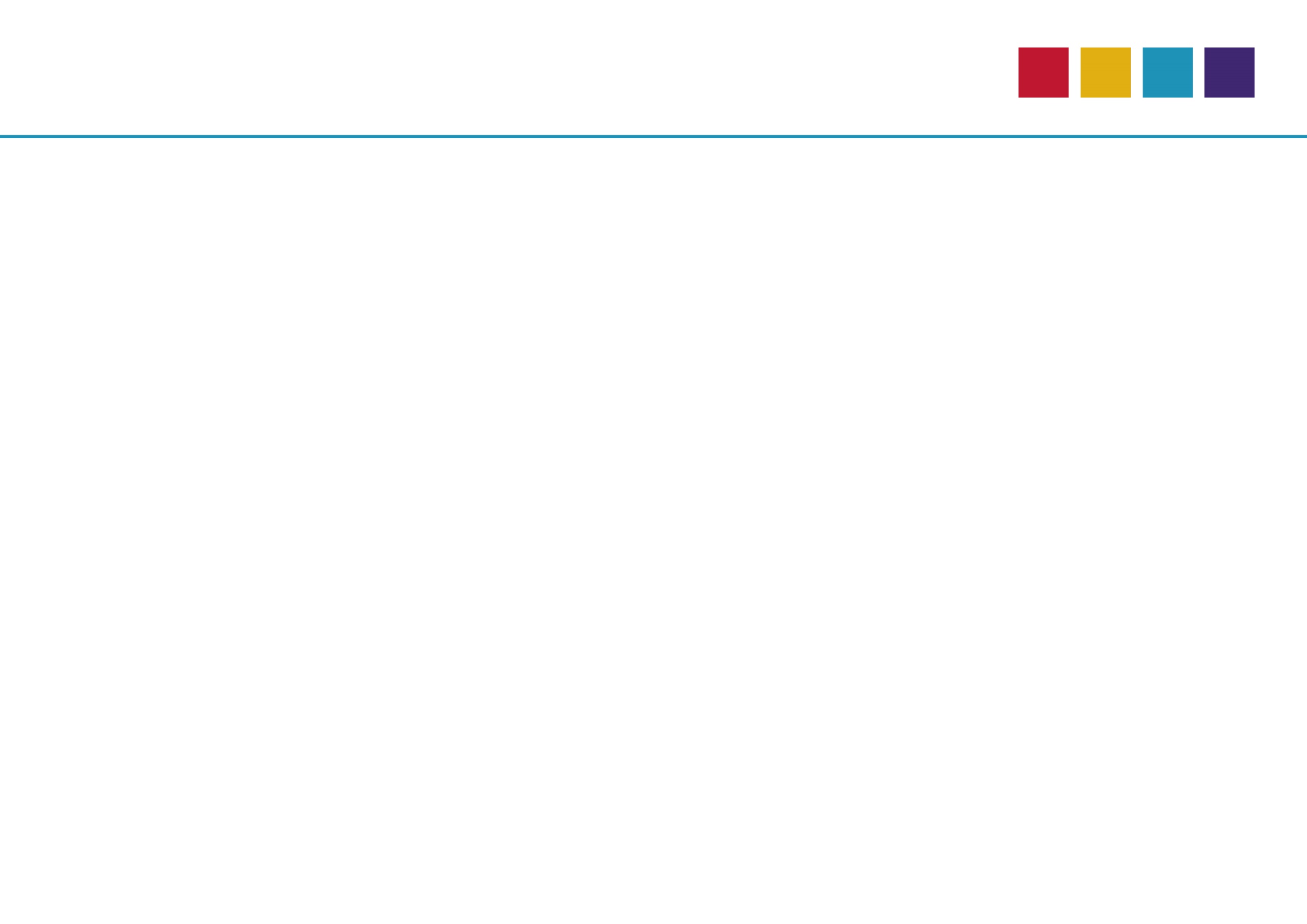 Contact
Service  PROTECTION SOCIALE
Laurence FIEVET– Responsable du service       
Tel : 05 81 91 93 00 – Mél : protectionsociale@cdg31.fr 
Service  CONSEIL MEDICAL
Thierry AUDINOT – Responsable du service       
Céline ROQUES – Conseil médical formation restreinte    Hélène MOMI – conseil médical formation plénière     
Elodie GAUTHIER – Gestionnaire polyvalente
Tel : 05 81 91 93 00 – Mél : conseilmédical@cdg31.fr
Centre de Gestion de la Fonction Publique Territoriale de la Haute-Garonne
590, rue Buissonnière – CS 37666 – 31676 LABEGE CEDEX
Tel : 05 81 91 93 00 – Fax : 05 62 26 09 39
Site internet : www.cdg31.fr     Mél : contact@cdg31.fr
50